應用CBME/Milestones/EPAs於師培小組 共識工作坊
CBME 郭秋萍
2021-3-5
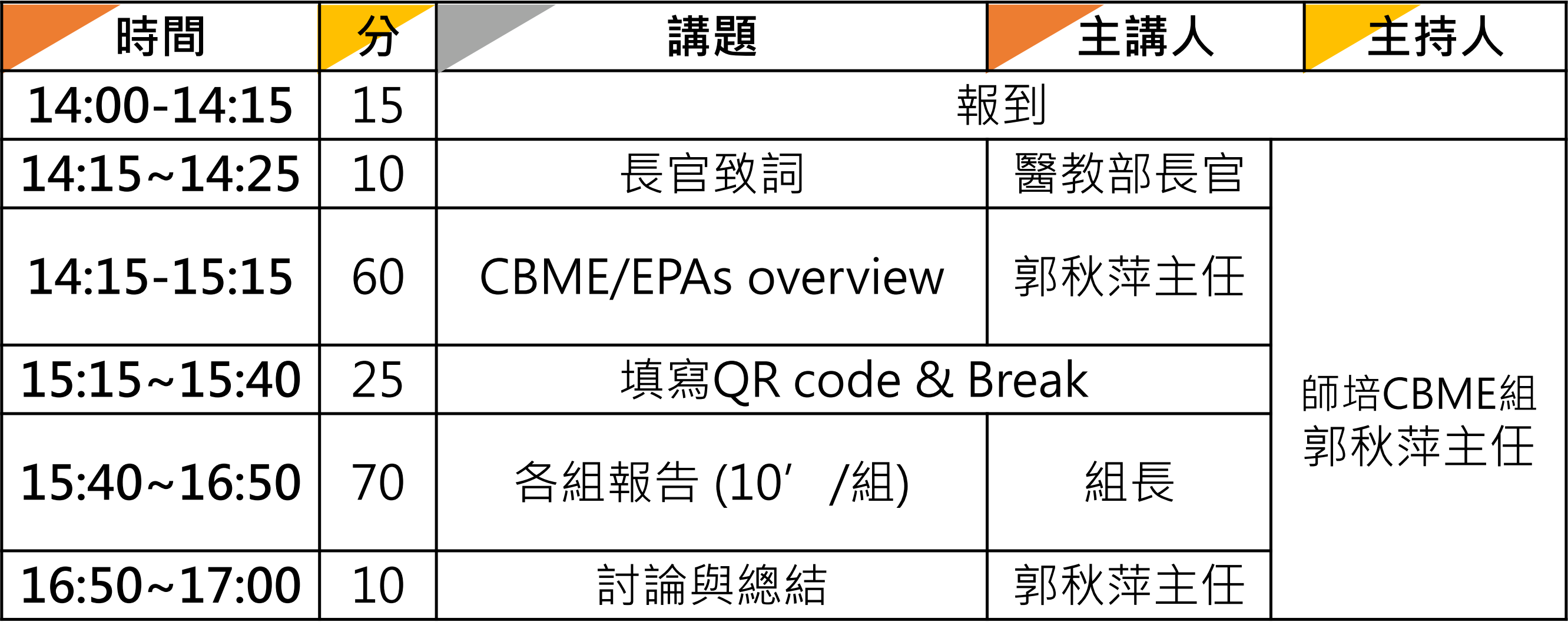 (5min/組)
各組組長
2
CBME的起源
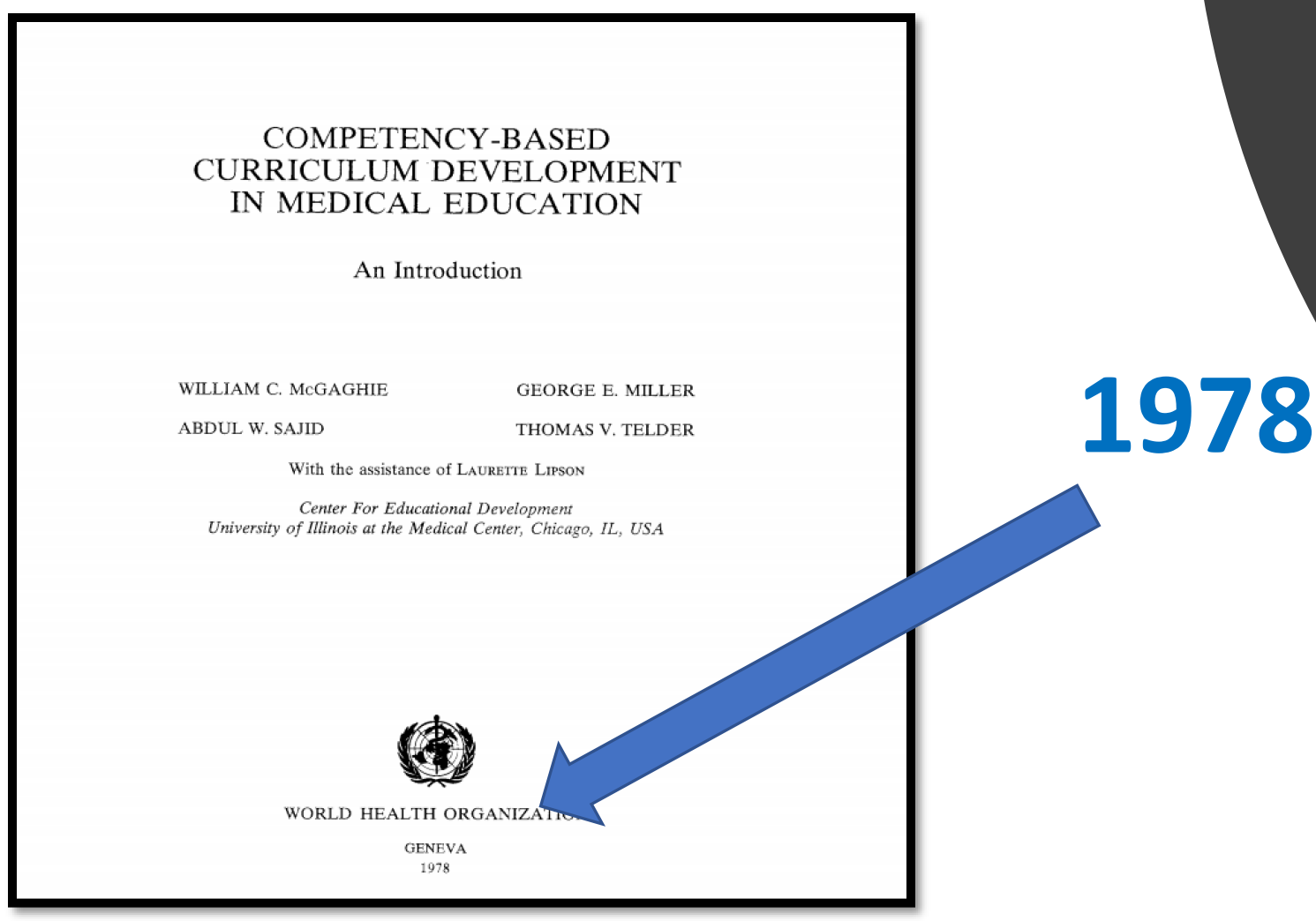 醫學教育趨勢
Knowledge-based
Competency-based (CBME)
3
1978 McGaghie, WHO: CBME introduction
2009 CBME觀念再興: Canada (CanMEDS)，USA (ACGME outcome project)，UK (Tomorrow’s Doctors)
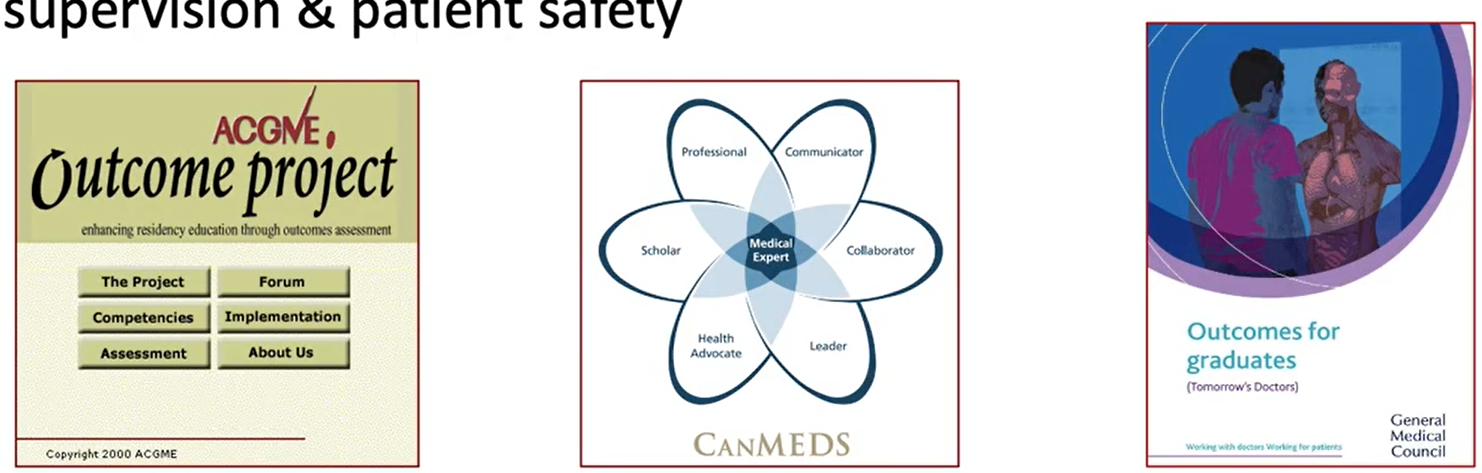 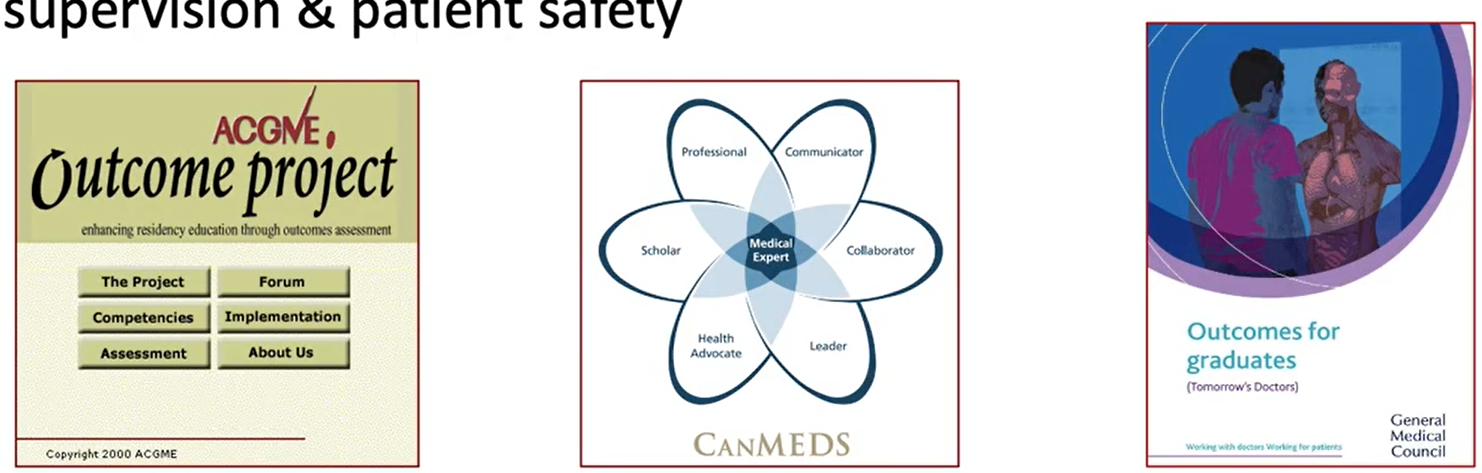 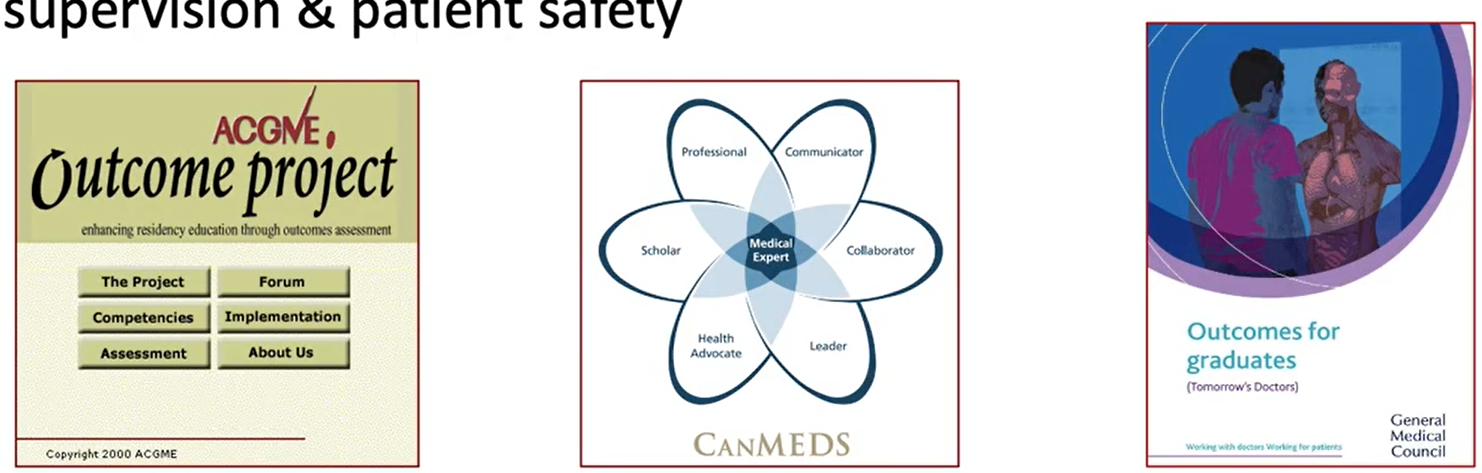 4
CBME Era
The Rising Tide of CBME
WHY CBME?
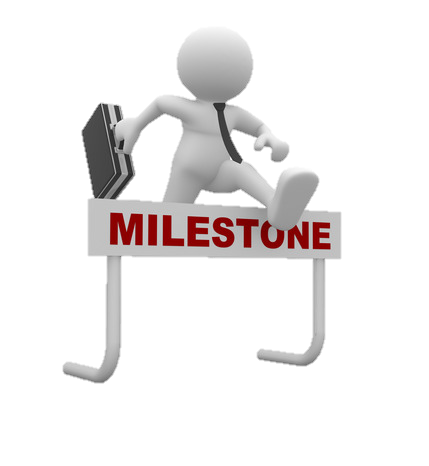 5
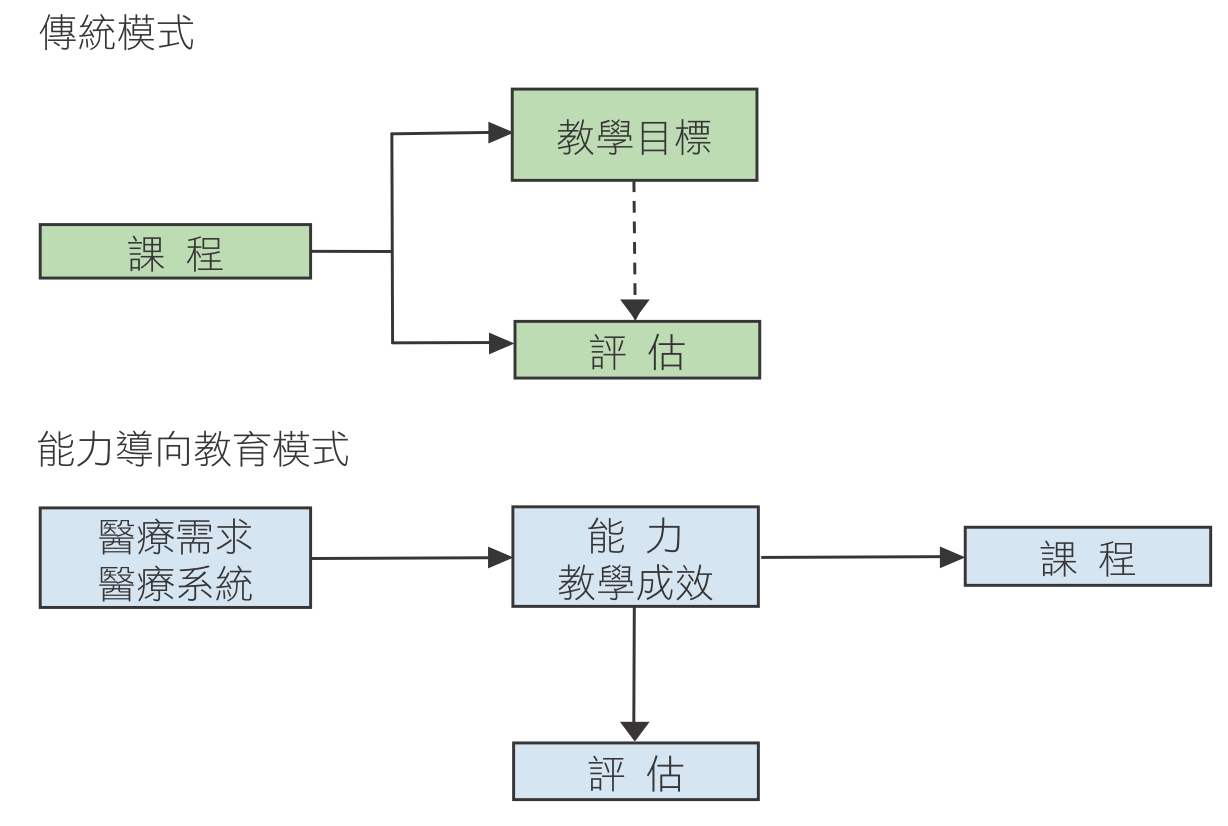 Frenk J, et al. Health professionals for a new centry: transforming education to 
strengthen health systems in a interdependent world. Lancet  Commission 2010
6
Are case numbers a reliable surrogate for competence ?
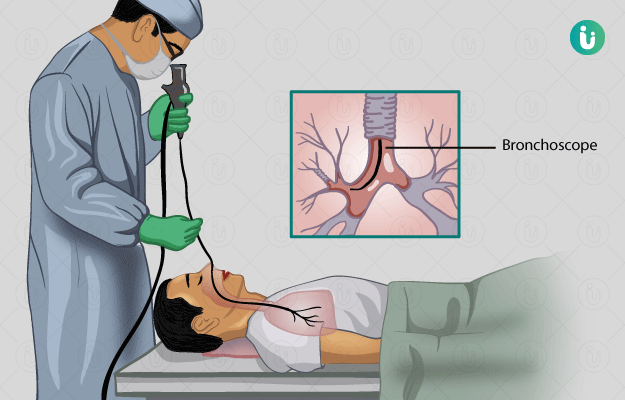 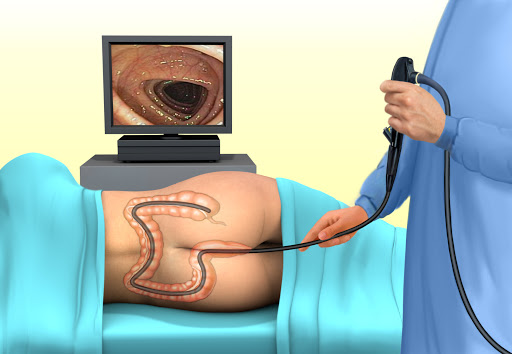 7
Can you trust the learner to function independently?
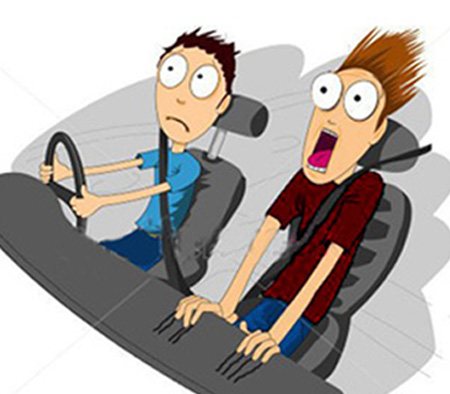 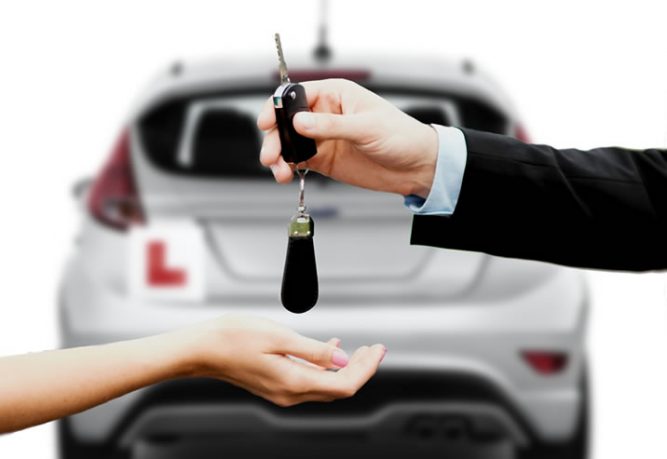 License = Qualified?
8
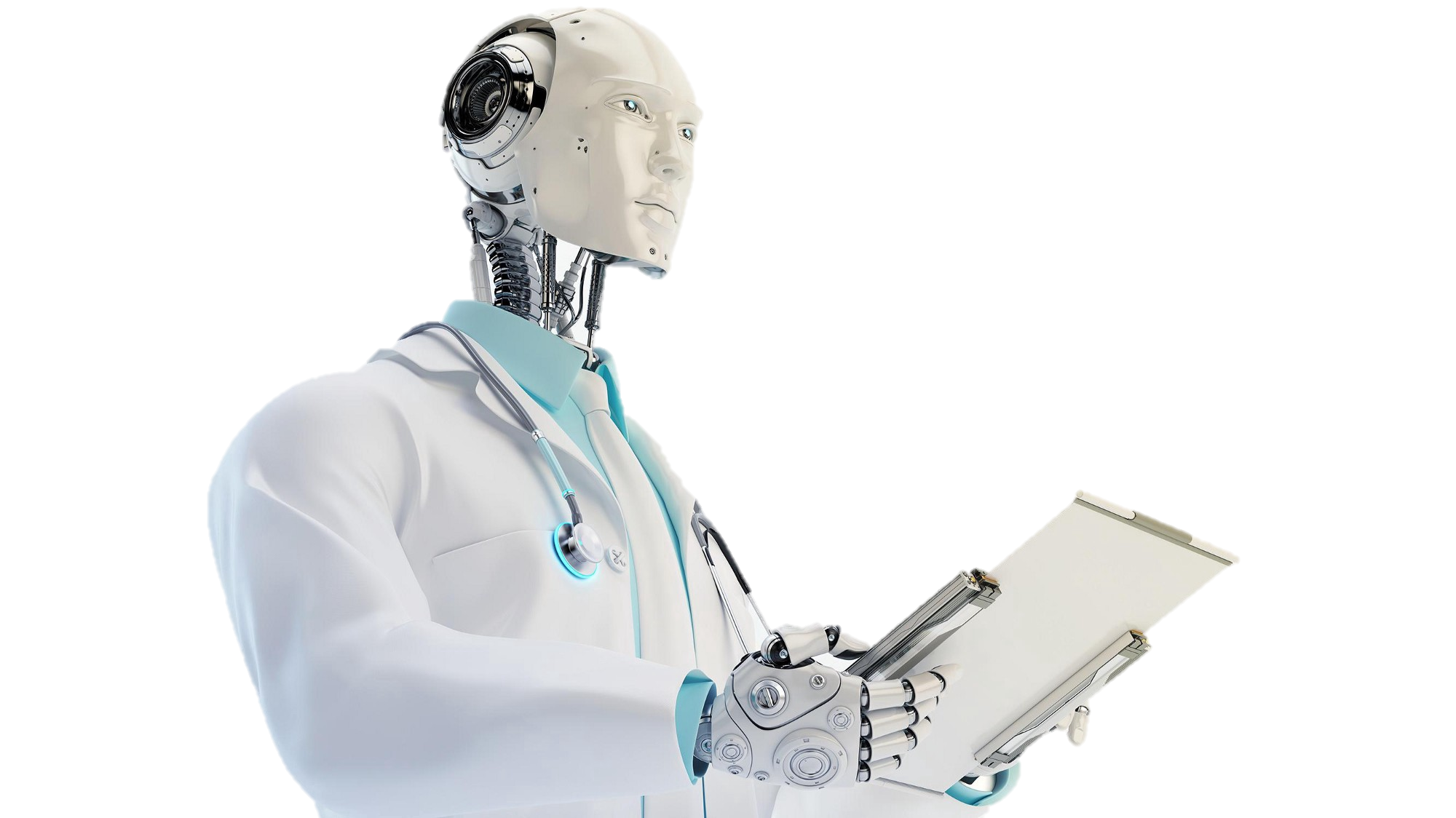 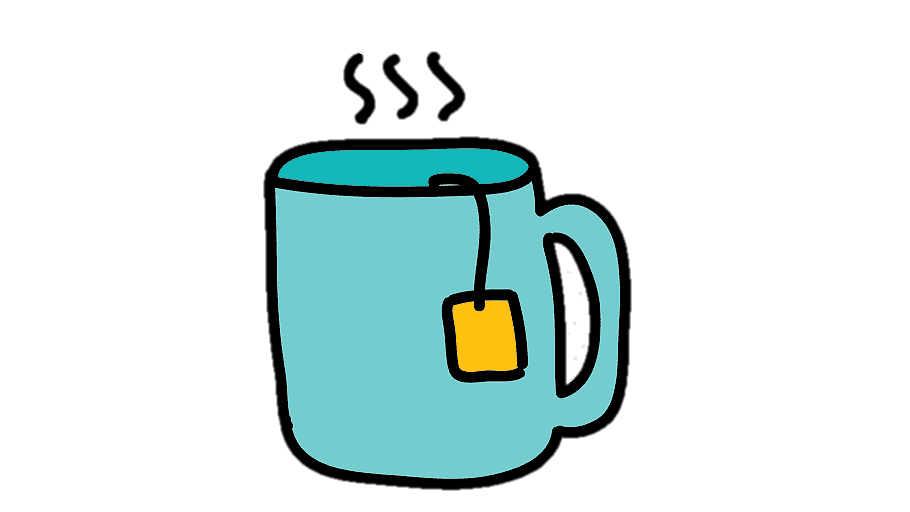 i-Doc model
“Tea-Steeping” model
9
CBME的特色
Outcome-based: what is attained is key, not just what is done or taught
Lifelong learning oriented
Integrates knowledge、skill、attitude
Workplace-learning based
Time-independent: length of training for defined outcomes is not pre-set
Individualized: trainees and contexts vary
10
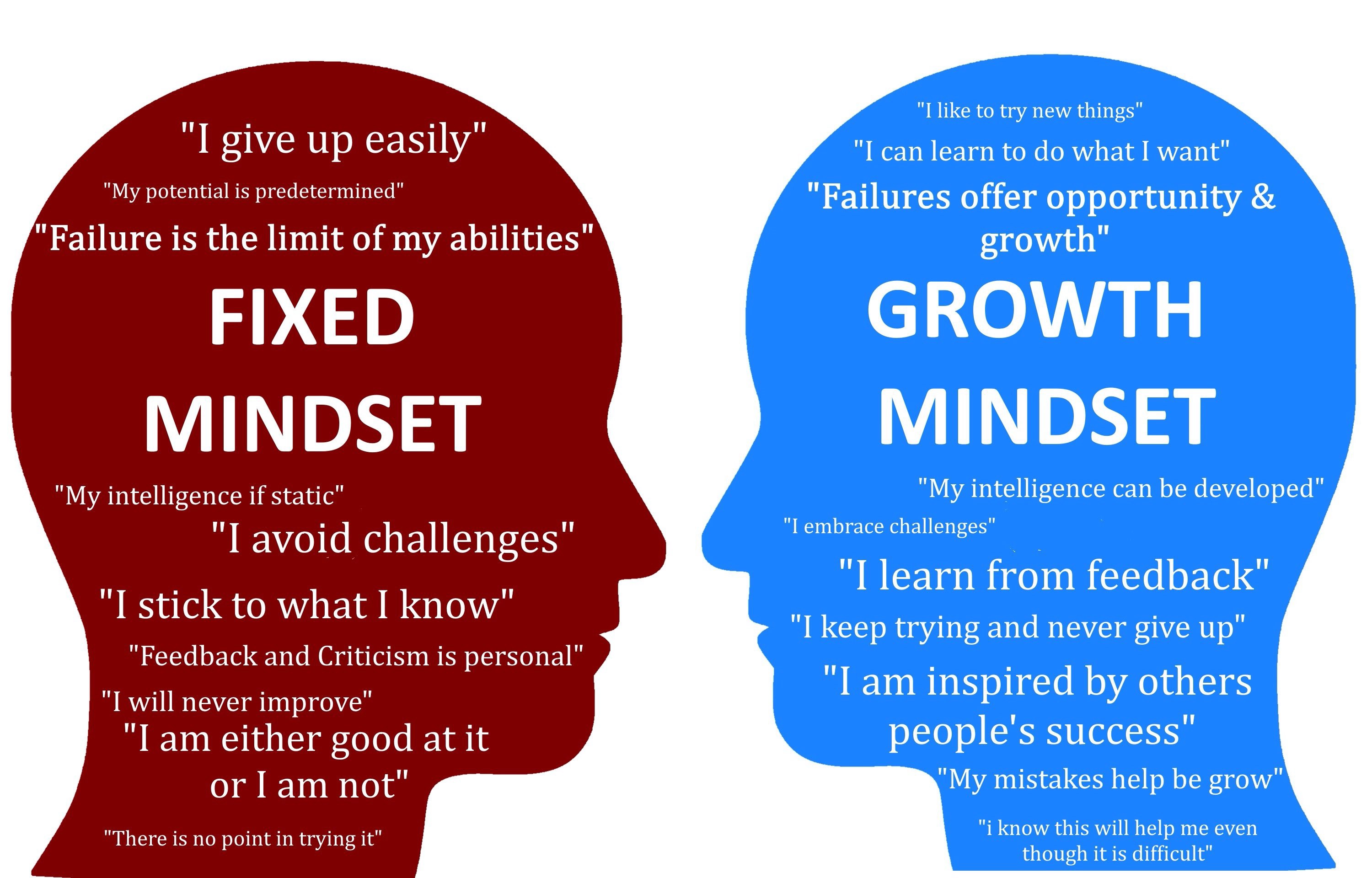 11
What are the abilities needed?
Focus on outcomes (abilities)
Ensure progression of competence
Time is a resource, not framework
Promote learner centeredness
12
CBME:啟發四個學習上的改變
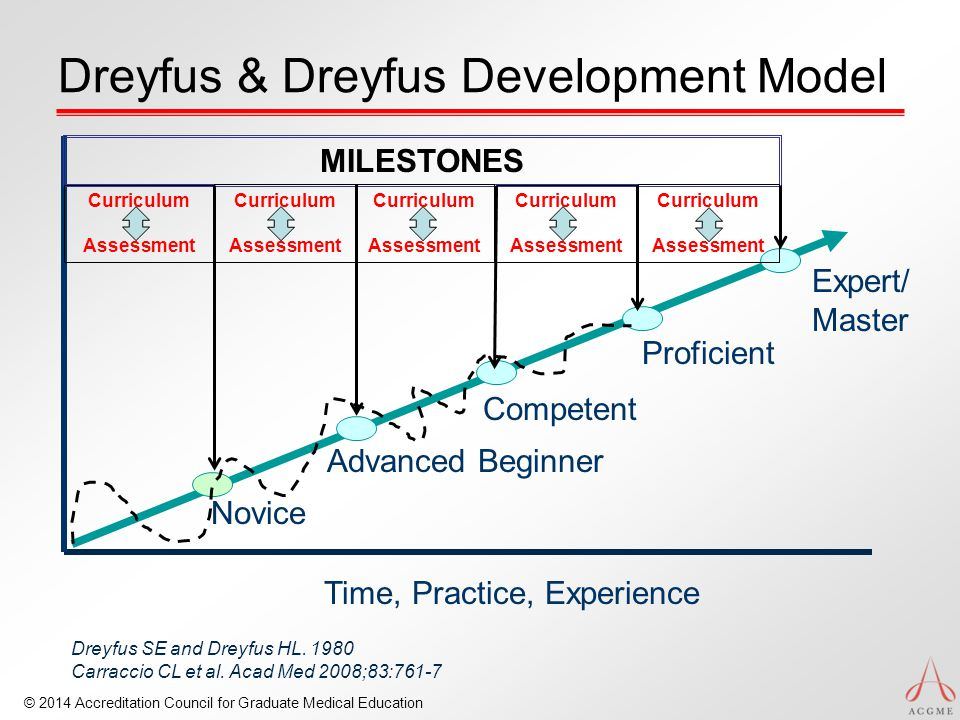 13
落實CBME的手法
EPAs
Milestones
是專業活動的單位，指學員有足夠的能力，能夠被信賴去執行專業的醫療任務
對於特定能力的可觀察，可測量的表現敘述，也就是學員能力進展過程的描述
14
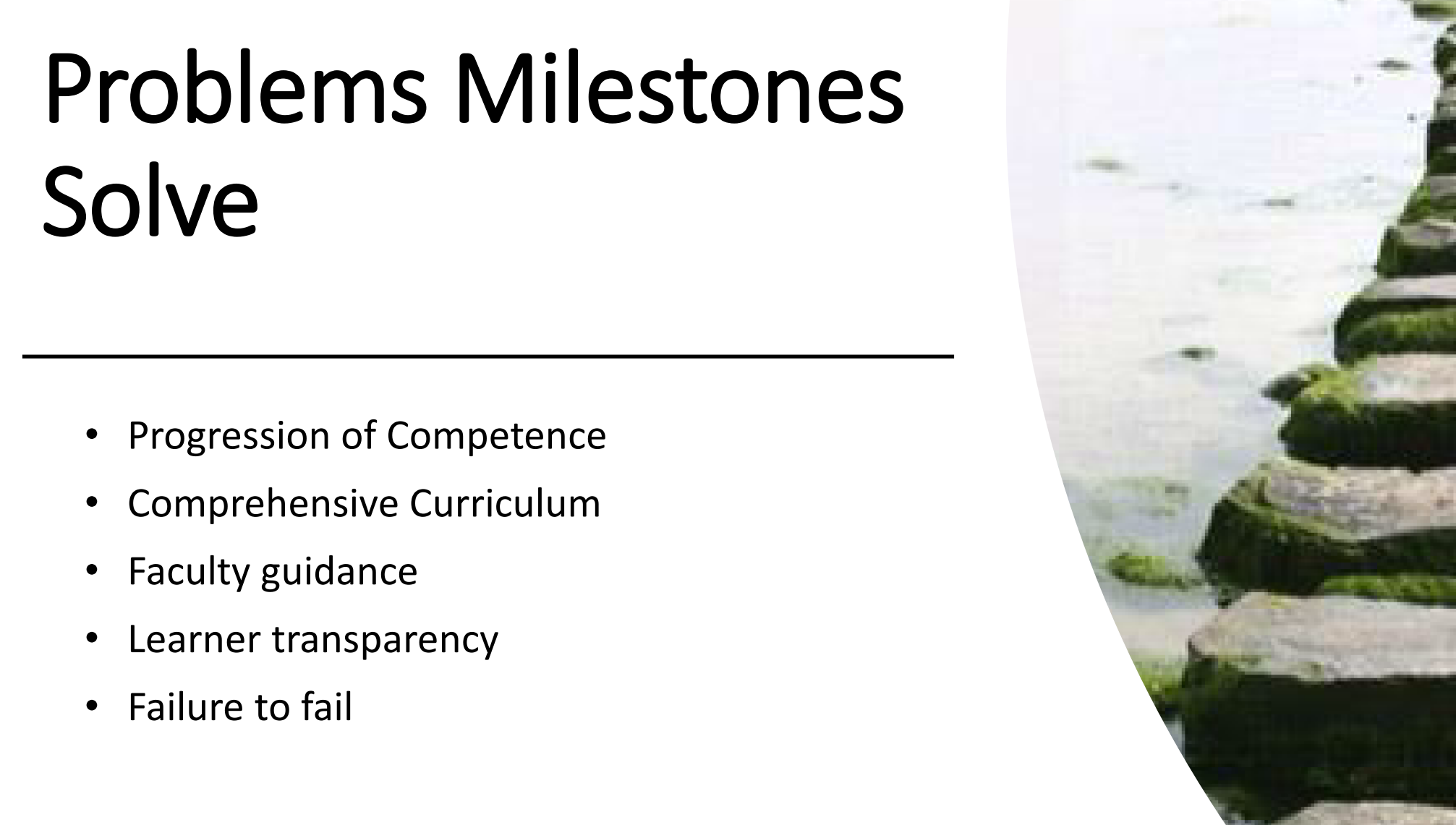 15
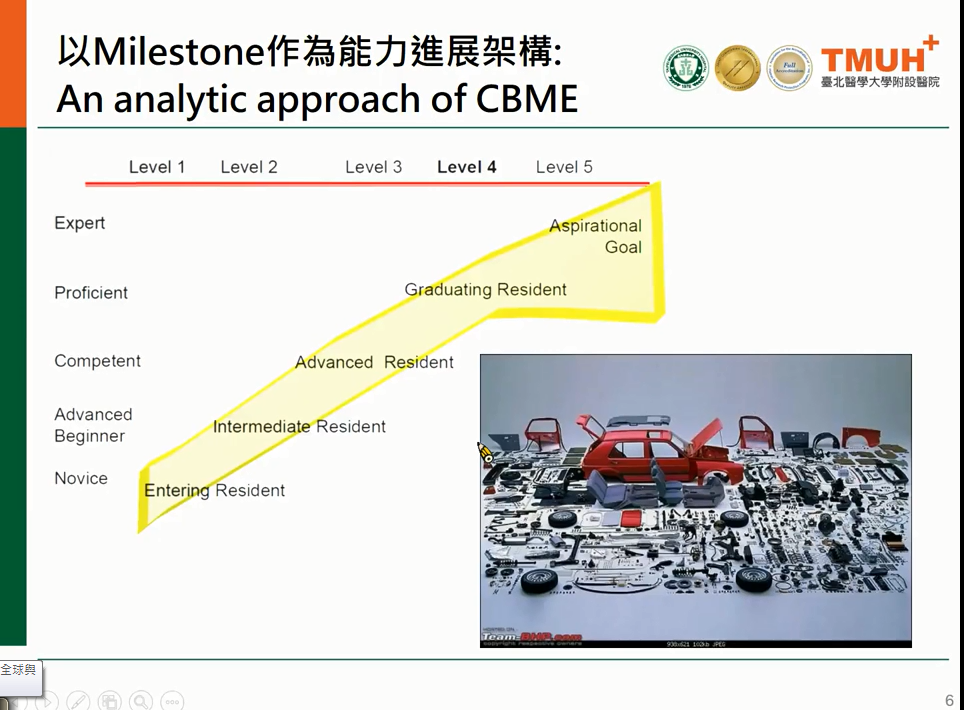 16
使用里程碑作為專科醫師訓練評量的好處
提供受訓者連續性的觀察
受訓者能清楚自身不足的地方
涵蓋到六大核心能力的評估
可激勵受訓者的主動學習: 不再強調以受訓時間作為學習的基本要求，而是以里程碑來決定受訓者是否完成訓練
當受訓者完成所有學習里碑的要求後，就有資格申請專科醫師的甄試
17
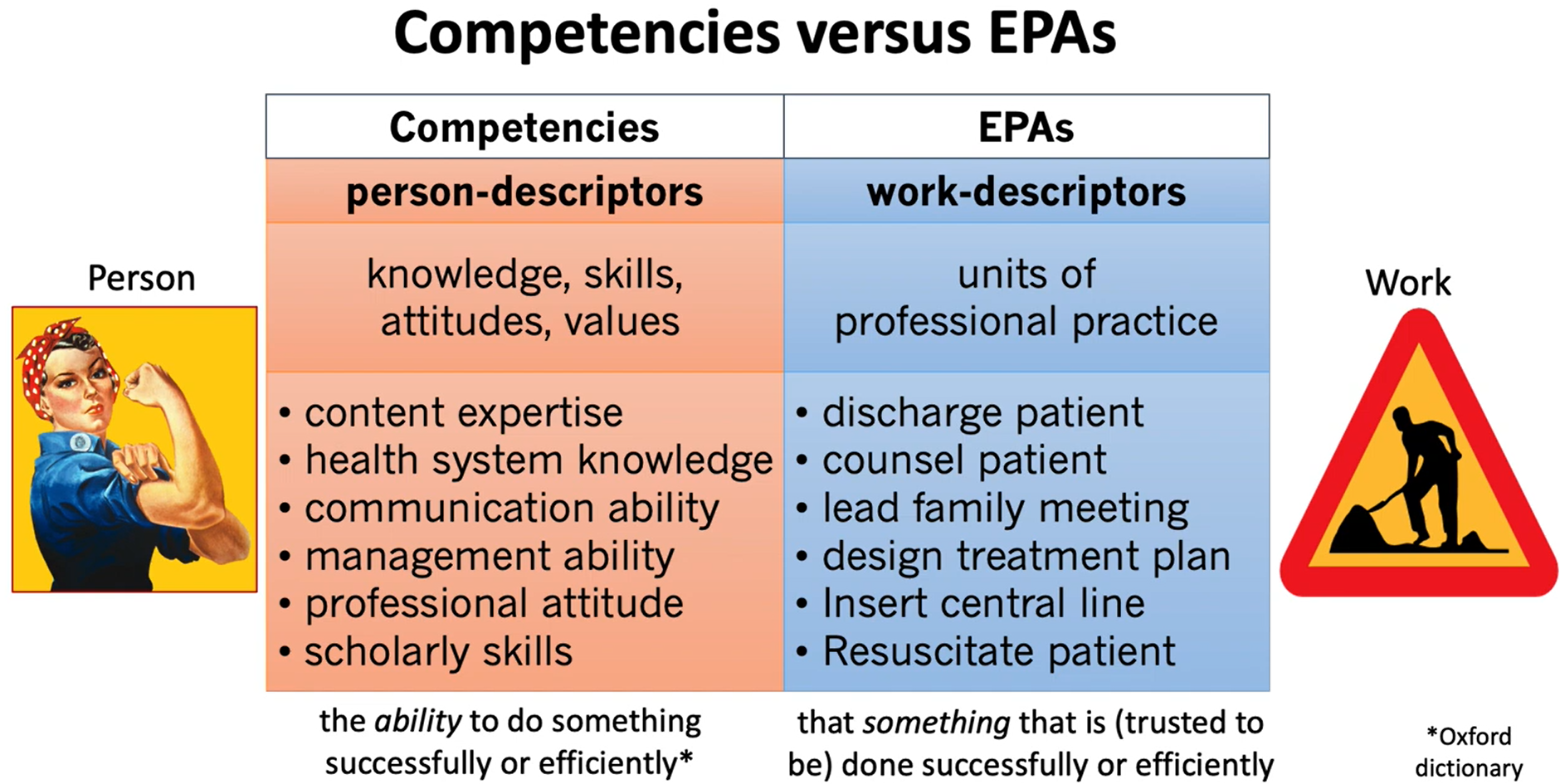 Person
work
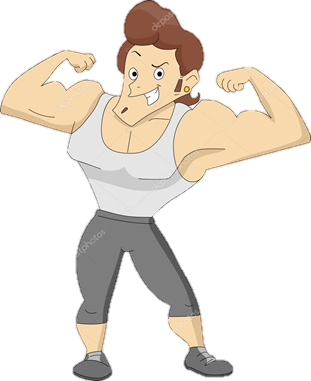 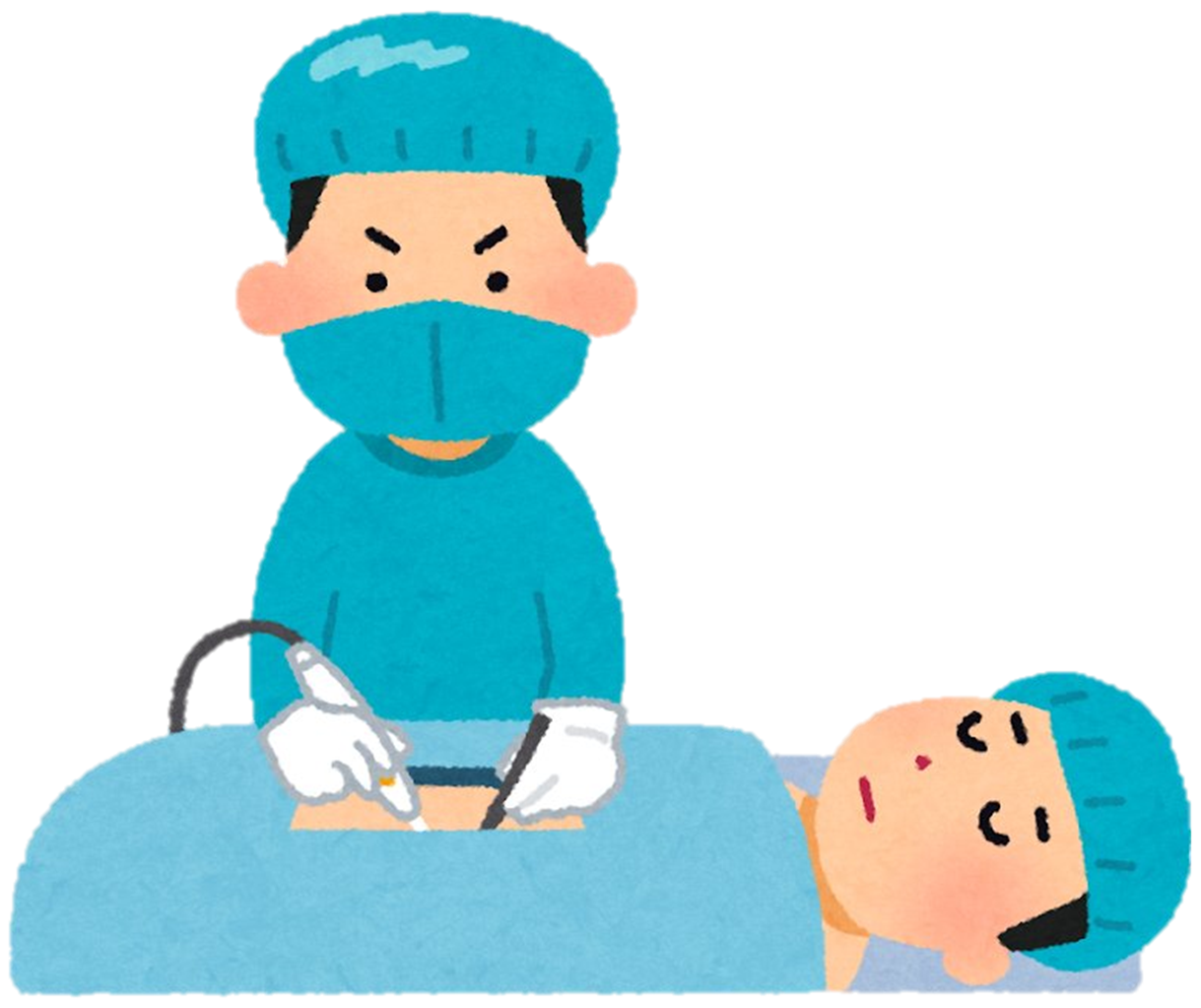 18
Entrustable Professional Activity
可在一段時間框架內便能執行
可觀察、可測量
適合信賴決定
評估結果用以指定監督的級別
配置予個別學員
EPAs ground competencies in daily practice
19
EPAs
每一項EPA
20
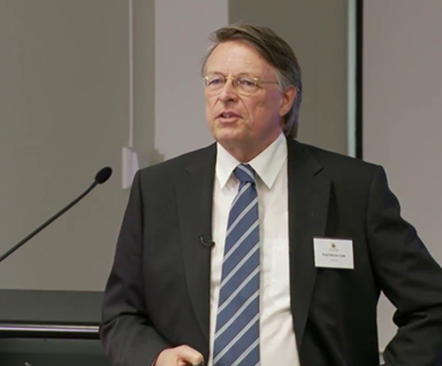 21
EPA能夠連結”能力”於日常的臨床工作
EPA的特點:
是日常專業工作的一部份
能夠經由訓練習得之知識、技能與態度
特定的項目適合特定的人員
能被獨立執行
過程與結果都能被觀察與評量
22
EPAs督導等級-「可信任」程度
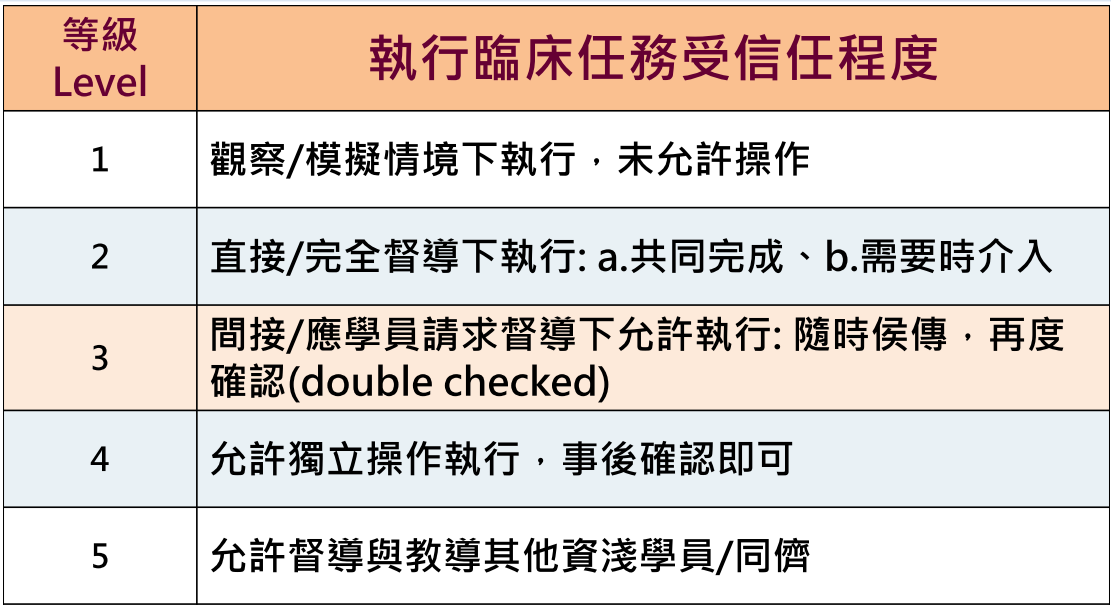 Pre-entrustable
Threshold
Entrustable
23
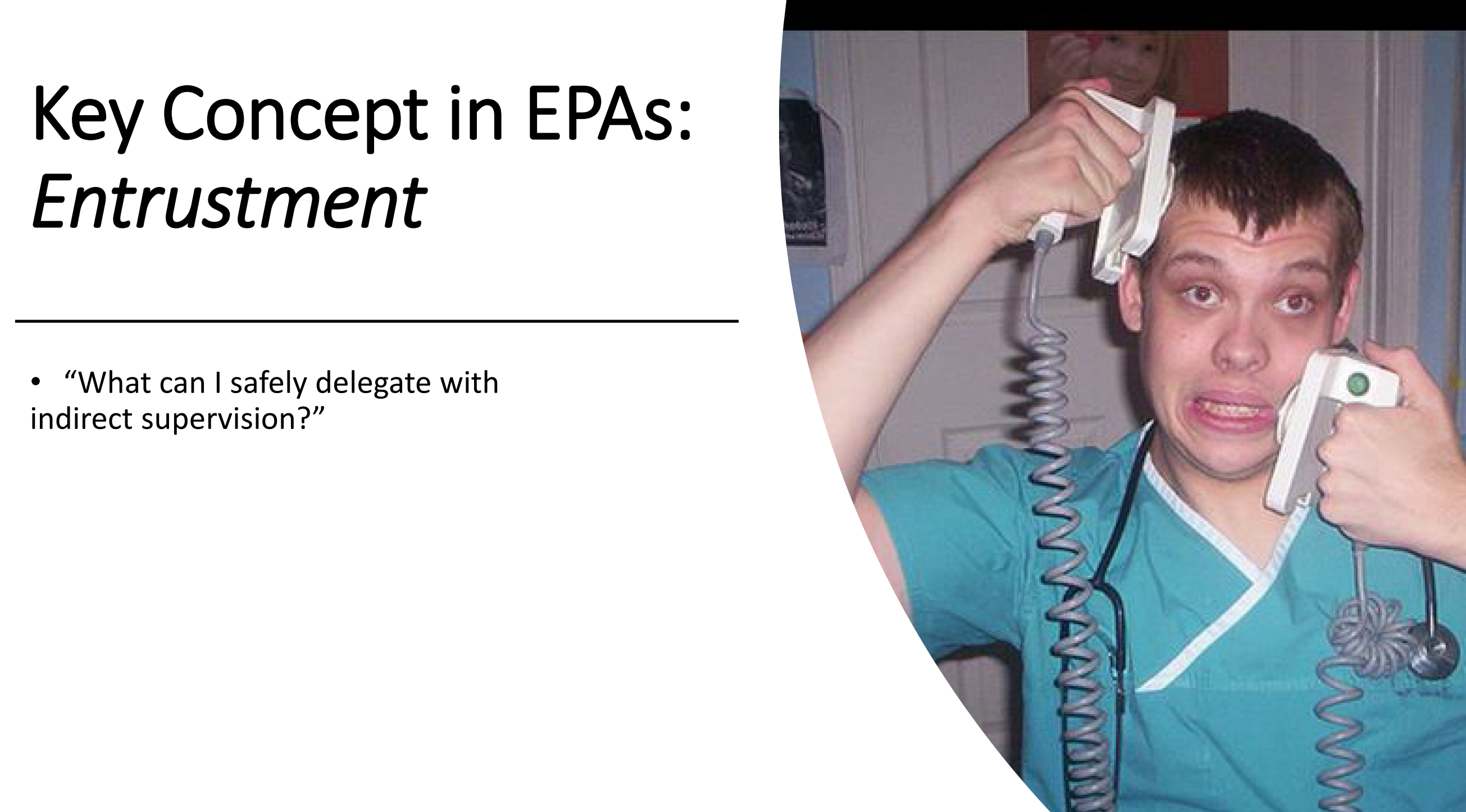 24
General Conditions for Trust
25
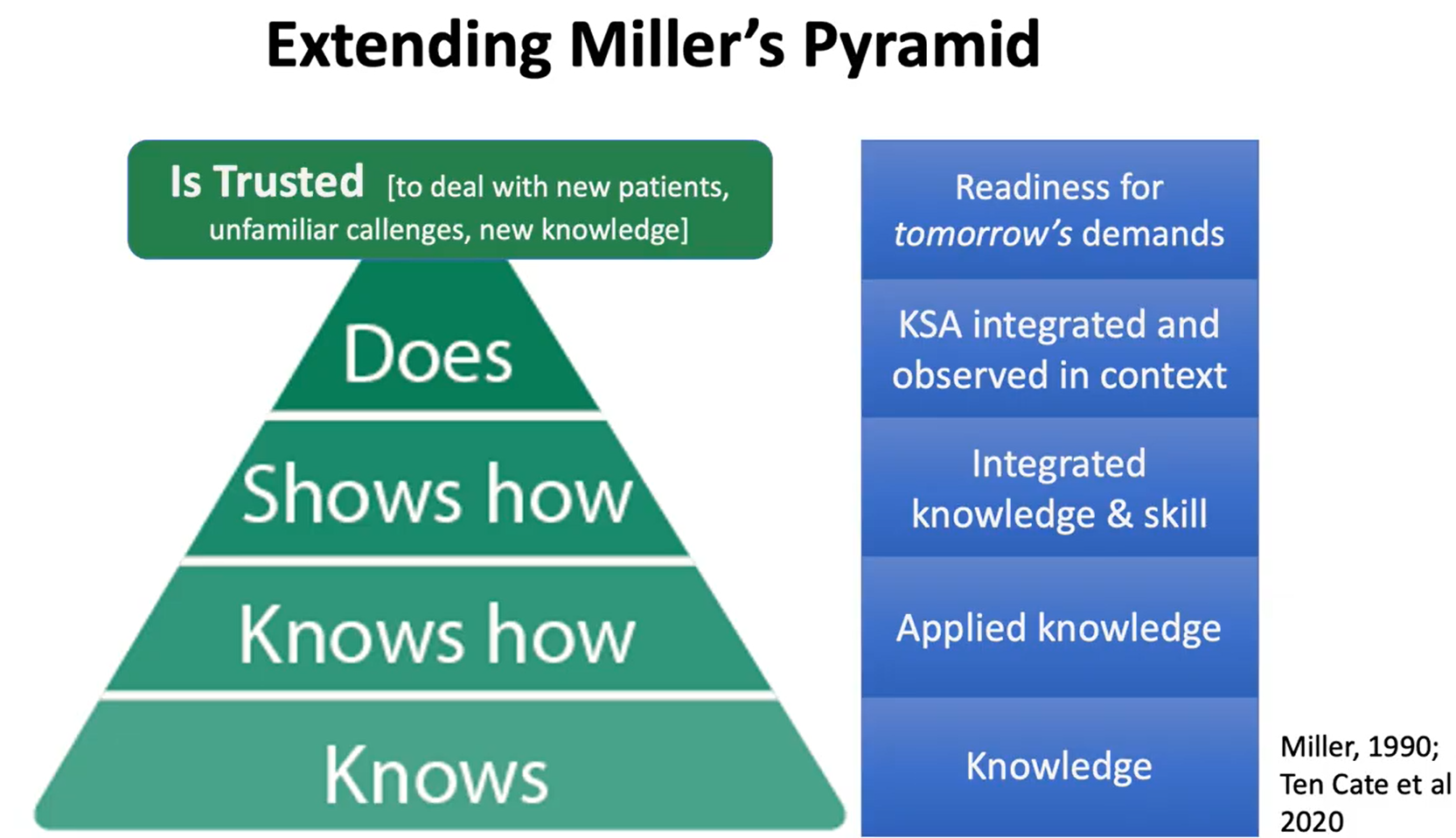 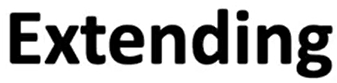 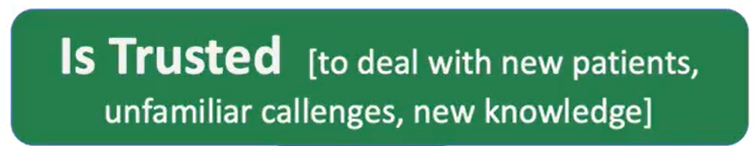 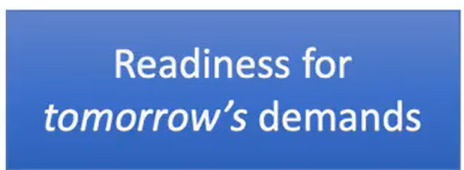 26
EPA and Milestones
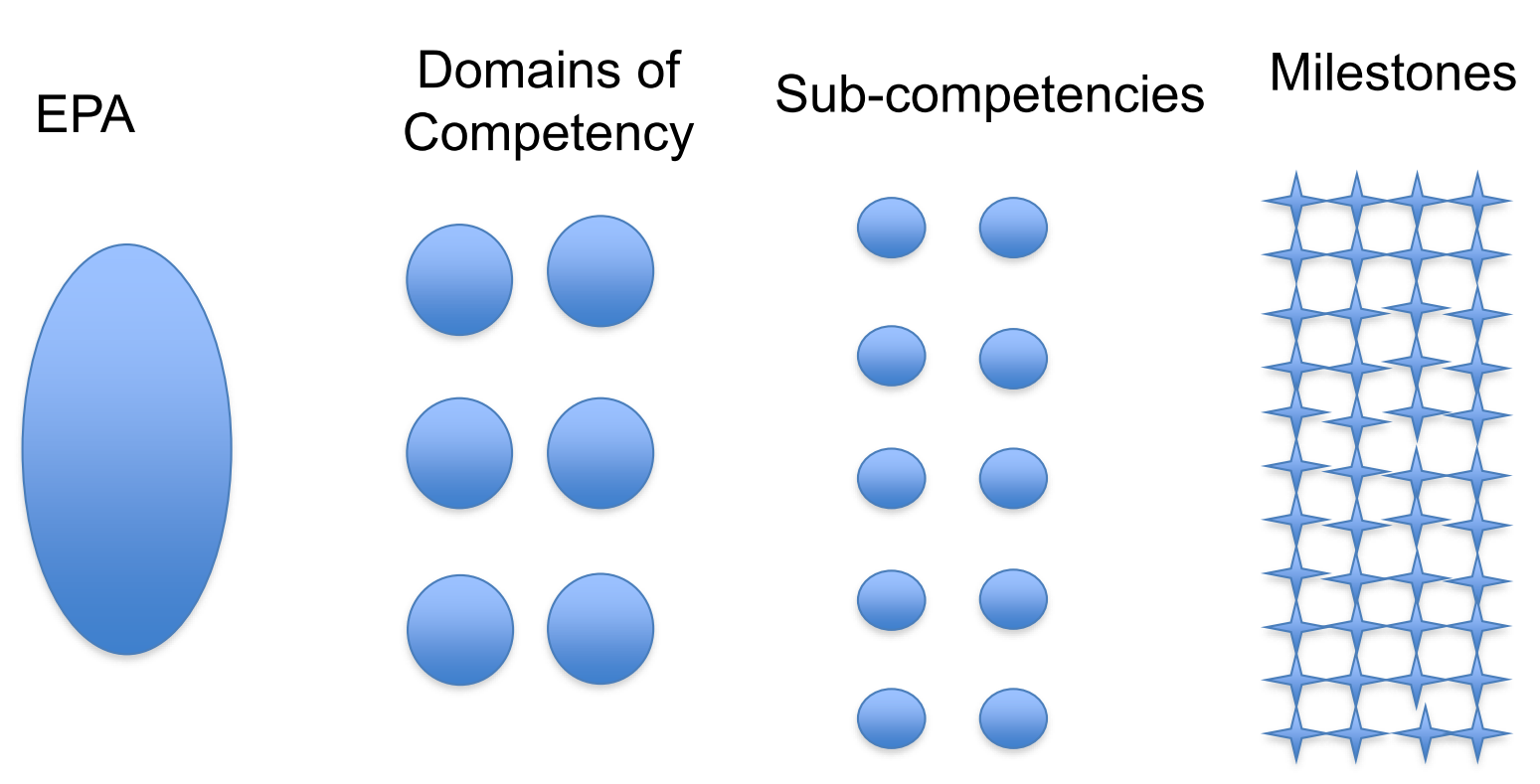 27
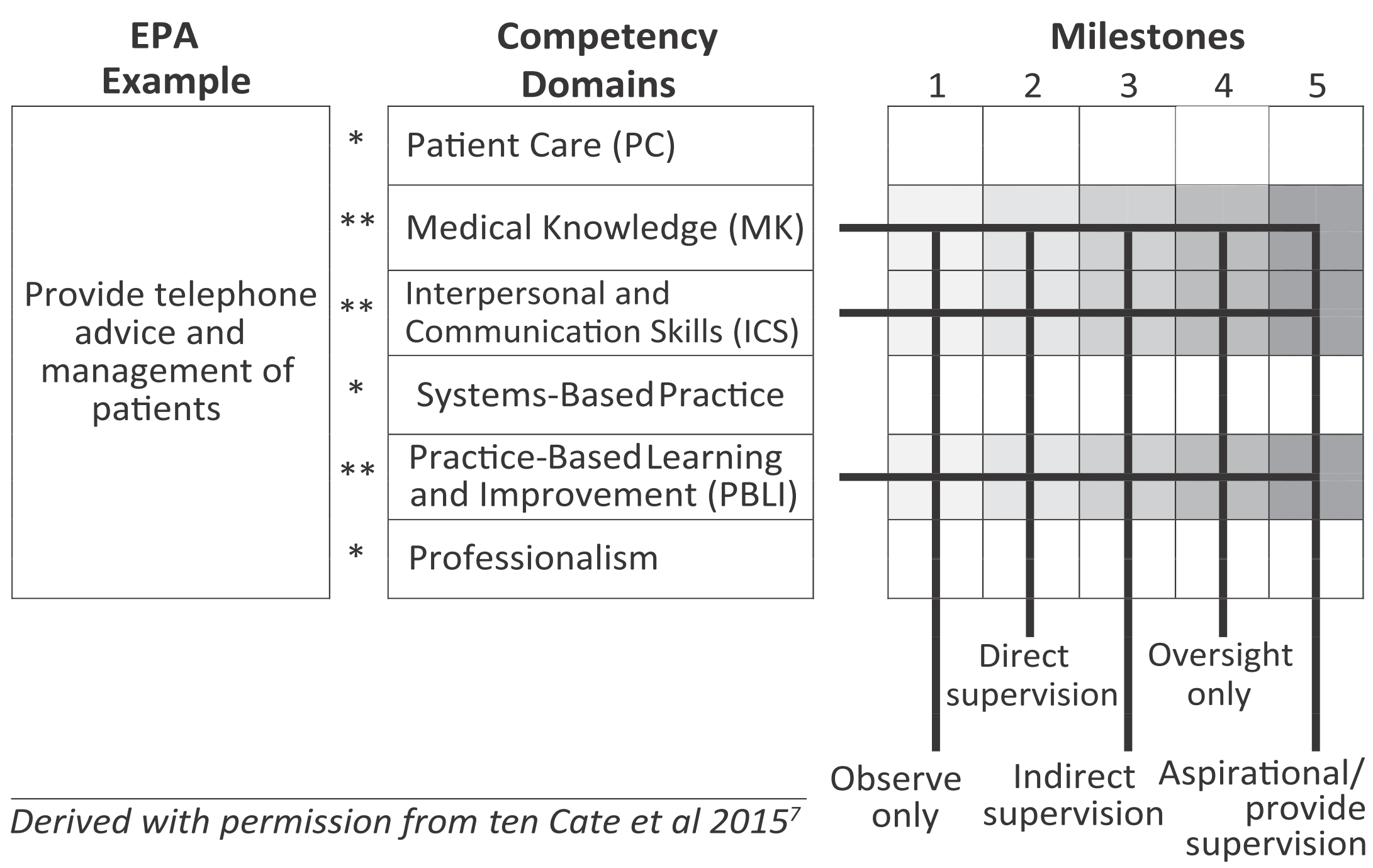 28
[Speaker Notes: Connecting EPAs, Competencies, Milestones, and Supervision Levels]
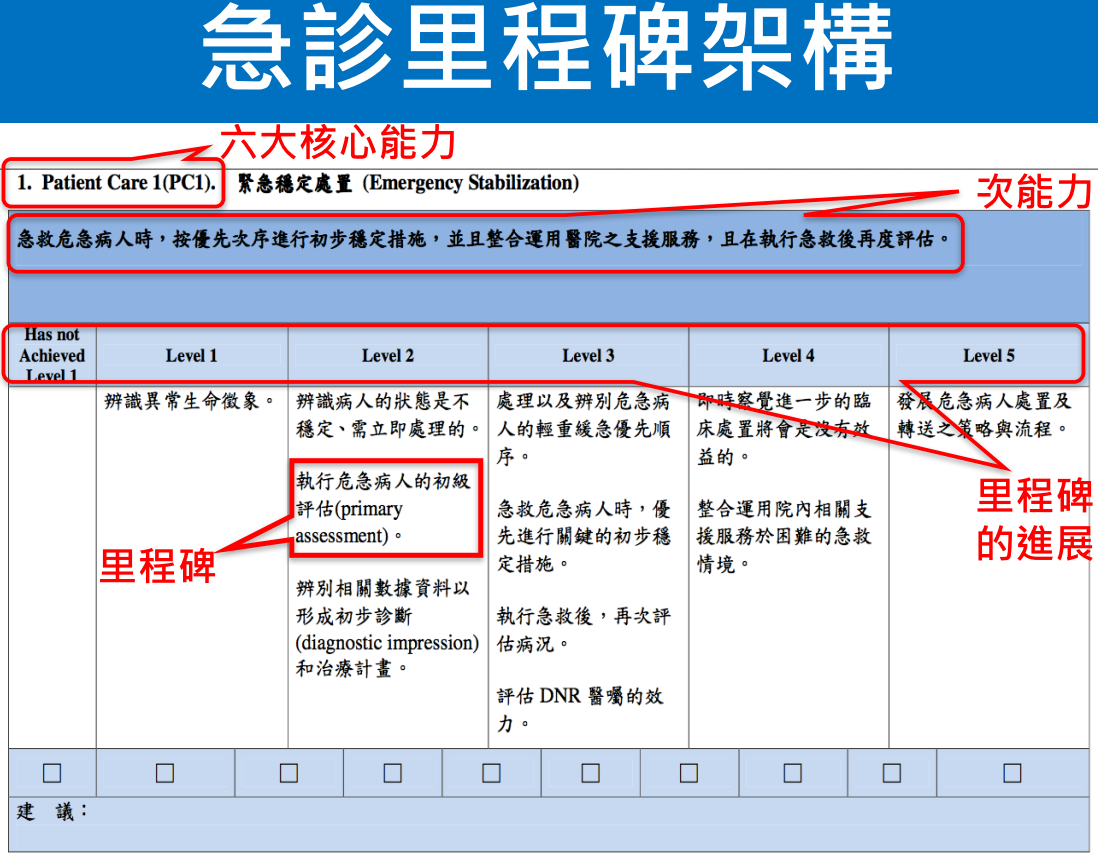 Sub-competency
Developmental progression
29
EPA: 緊急穩定處置
Core competency: Patient Care (PC)
Sub-competency: 急救危及病人時，按優先次序進行初步穩定措施，並且整合運用醫院之資源服務，且在執行急救後再次評估
Milestone: level 1 ~ level 5
30
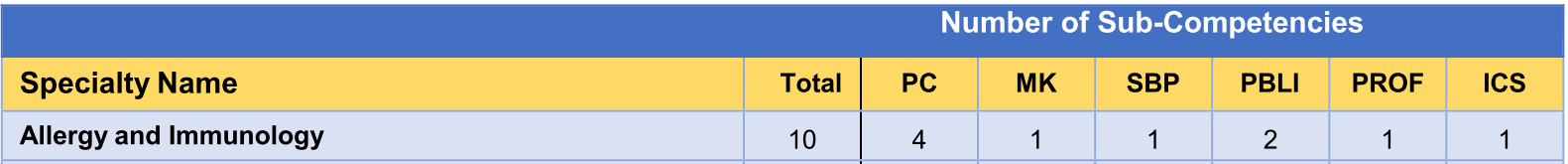 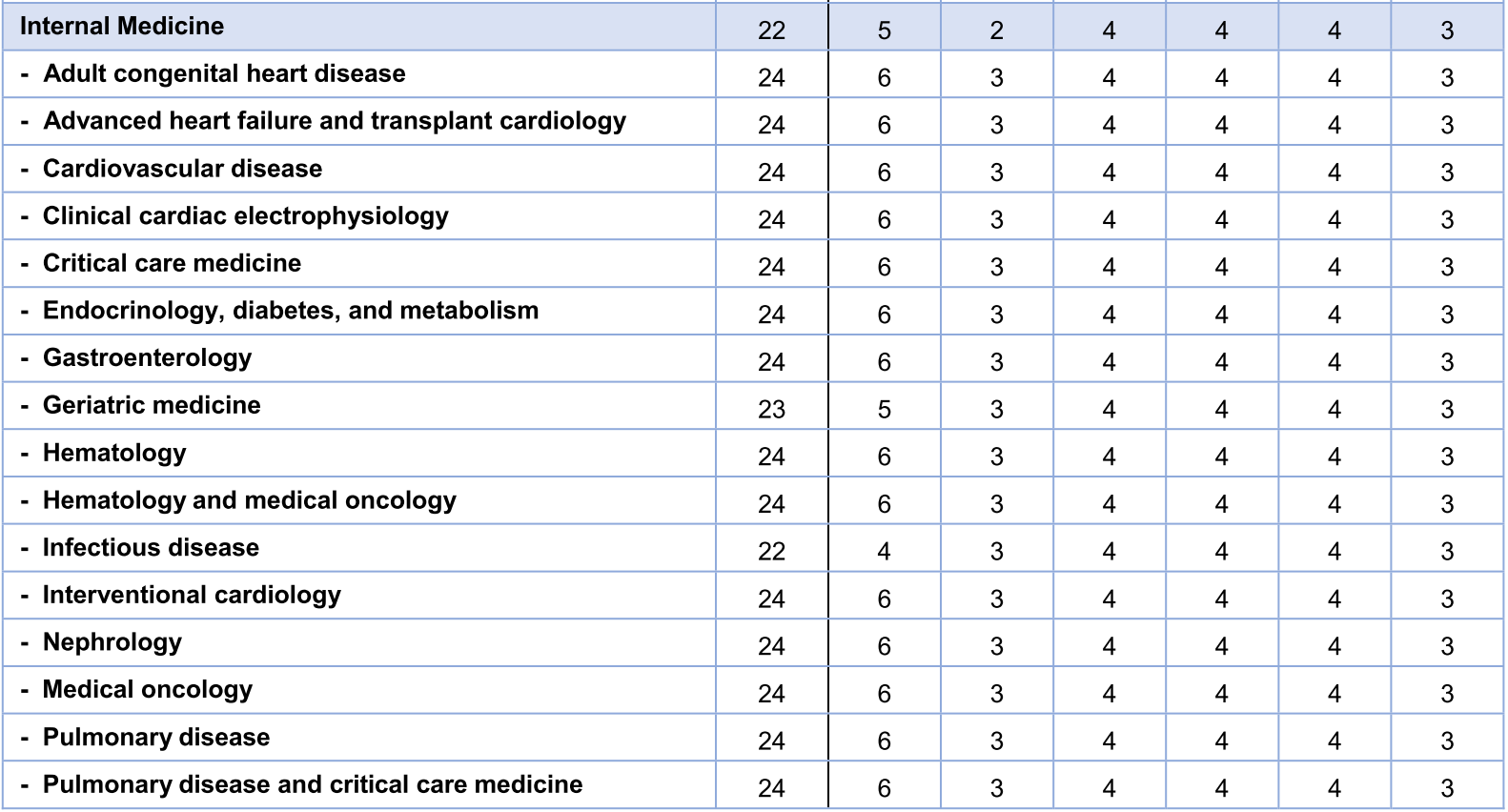 31
[Speaker Notes: 2017]
臨床任務EPAs督導等級連結學員里程碑進階
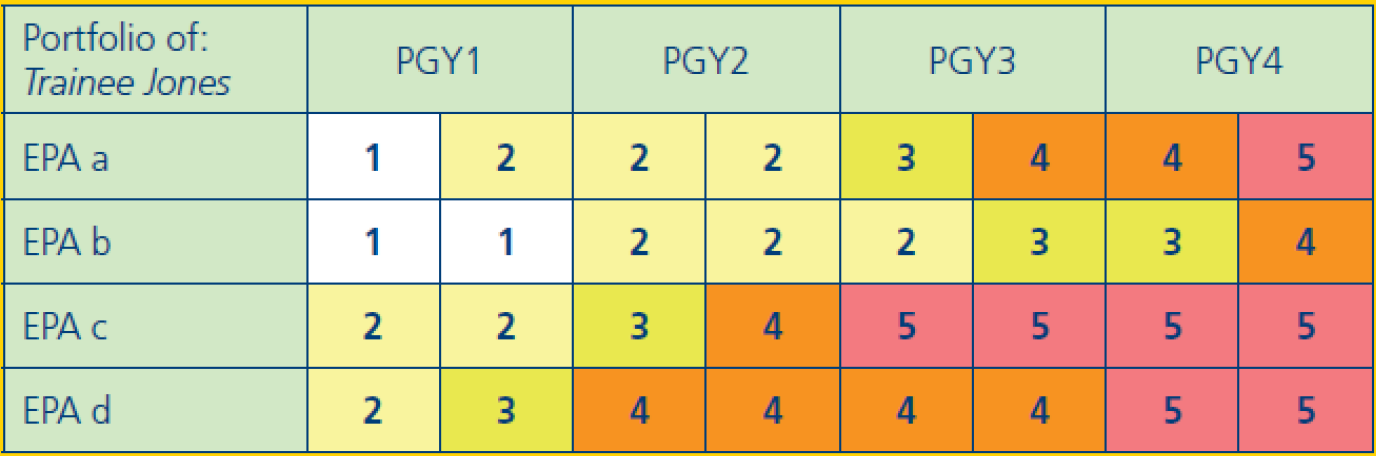 32
EPA在臨床教育之角色
訓練
 核心能力導向醫學教育(CBME)
督導等級確保病人安全
評量
臨床任務需要多重核心能力整體統合性評量-知識、技能、態度(KSA)
EPA決定學員能力進階里程碑milestones
33
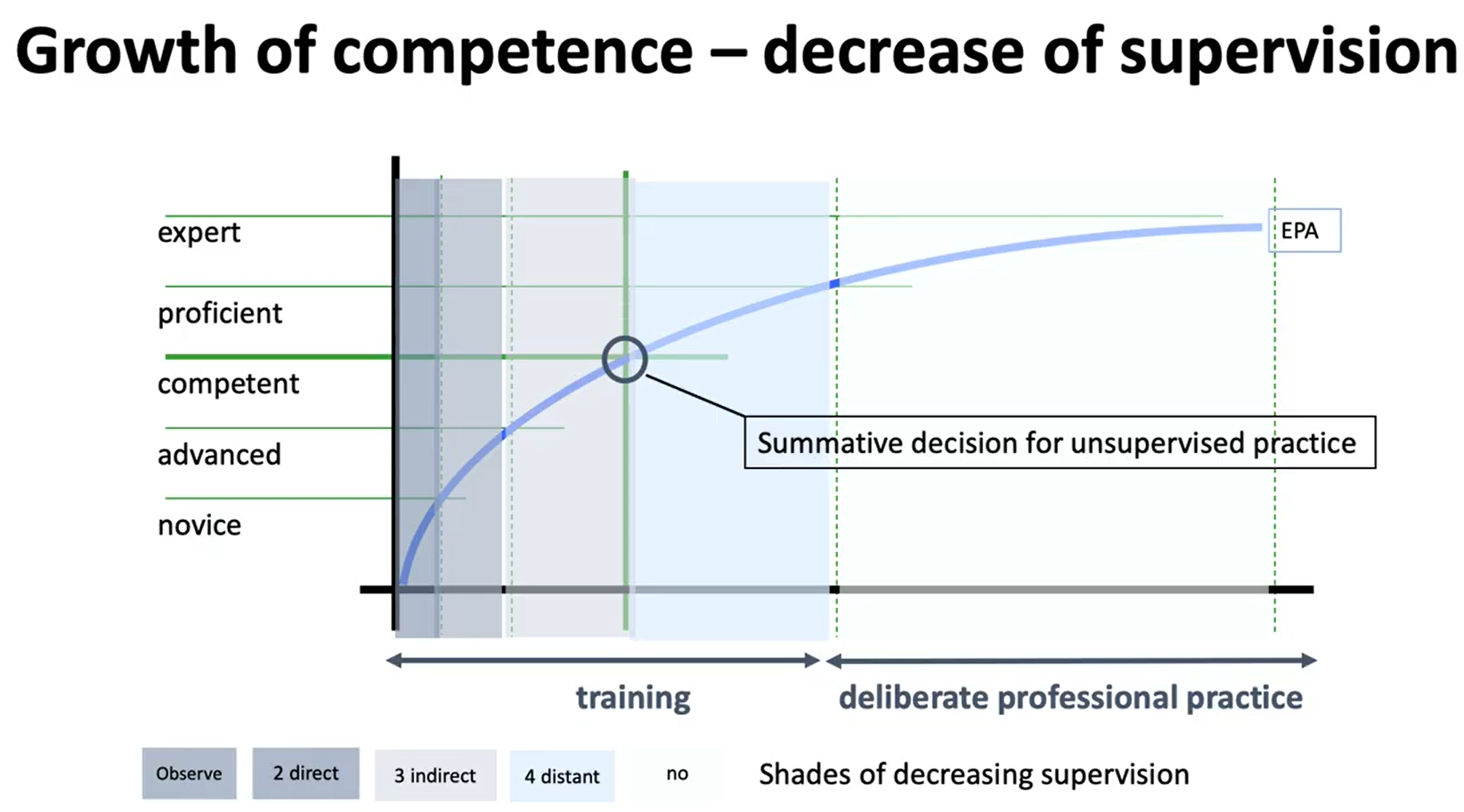 34
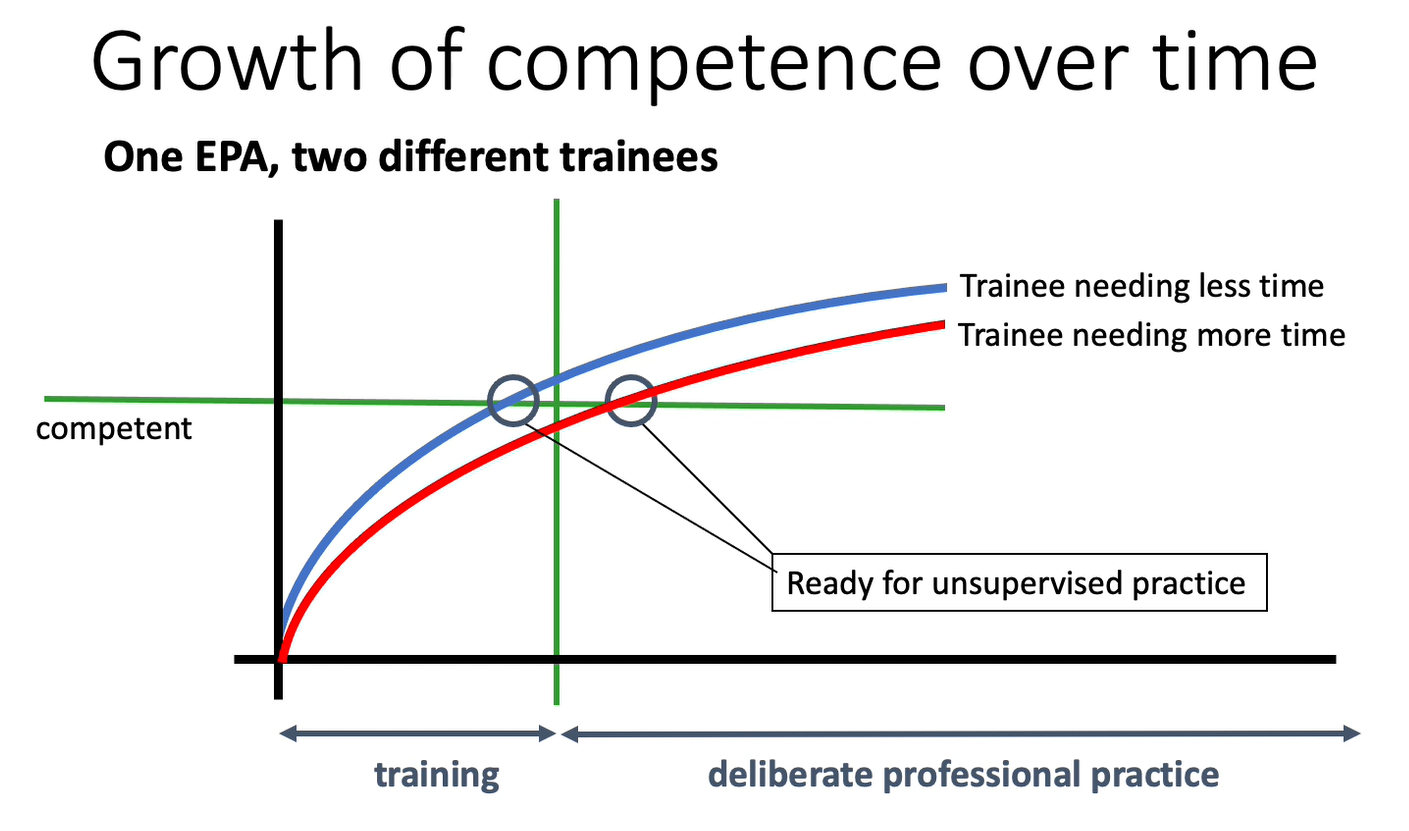 35
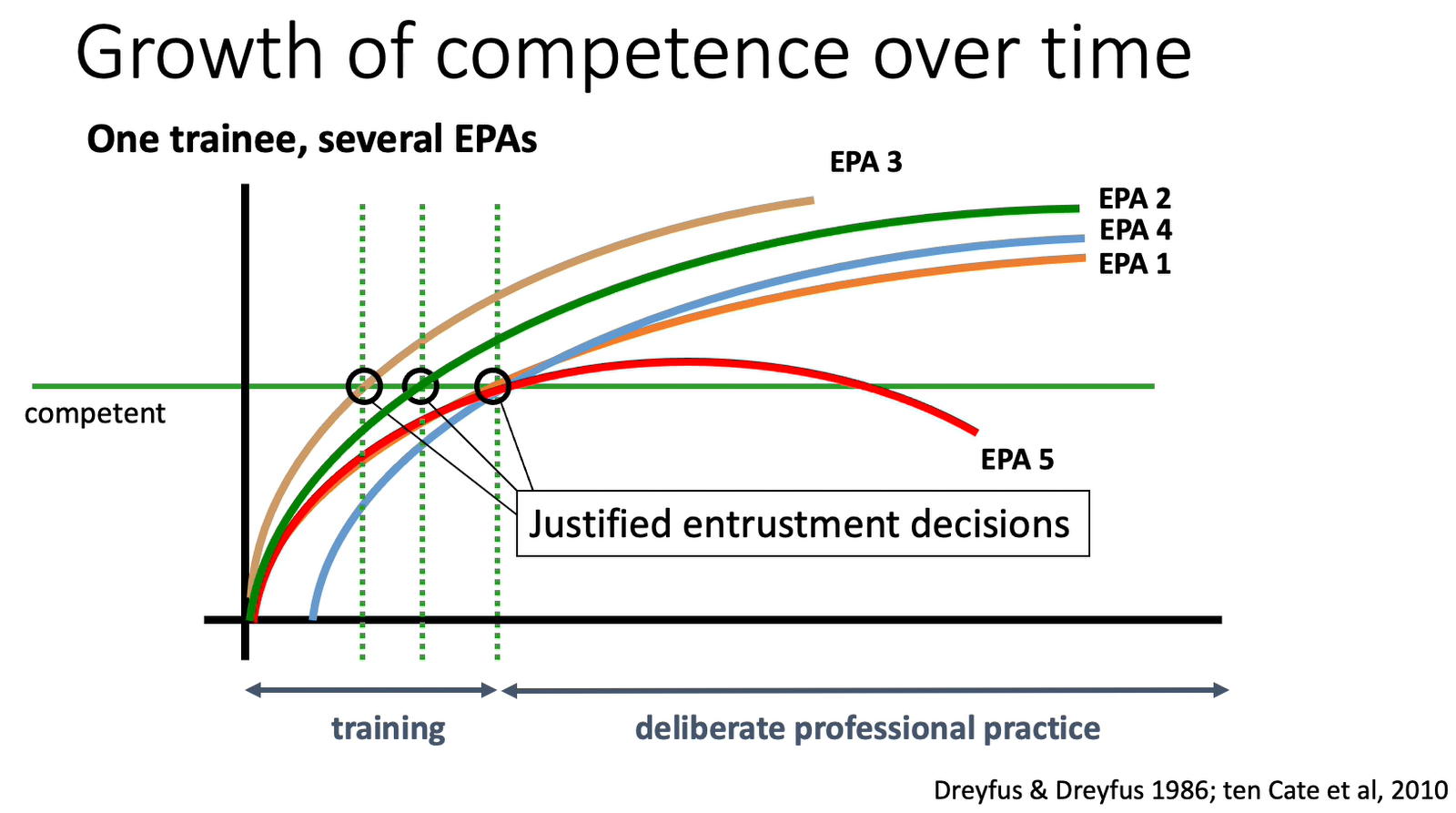 Loss of trust
36
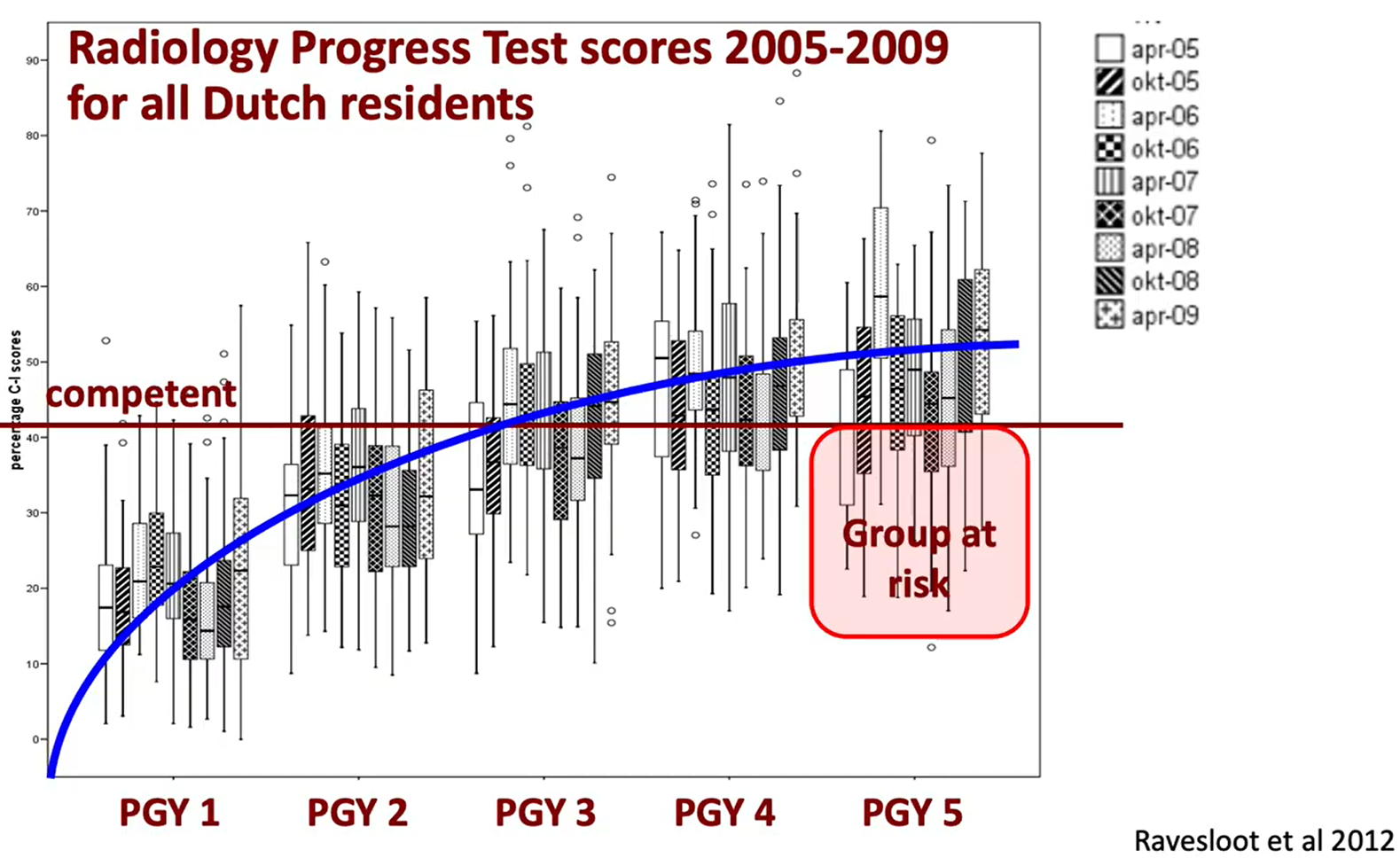 37
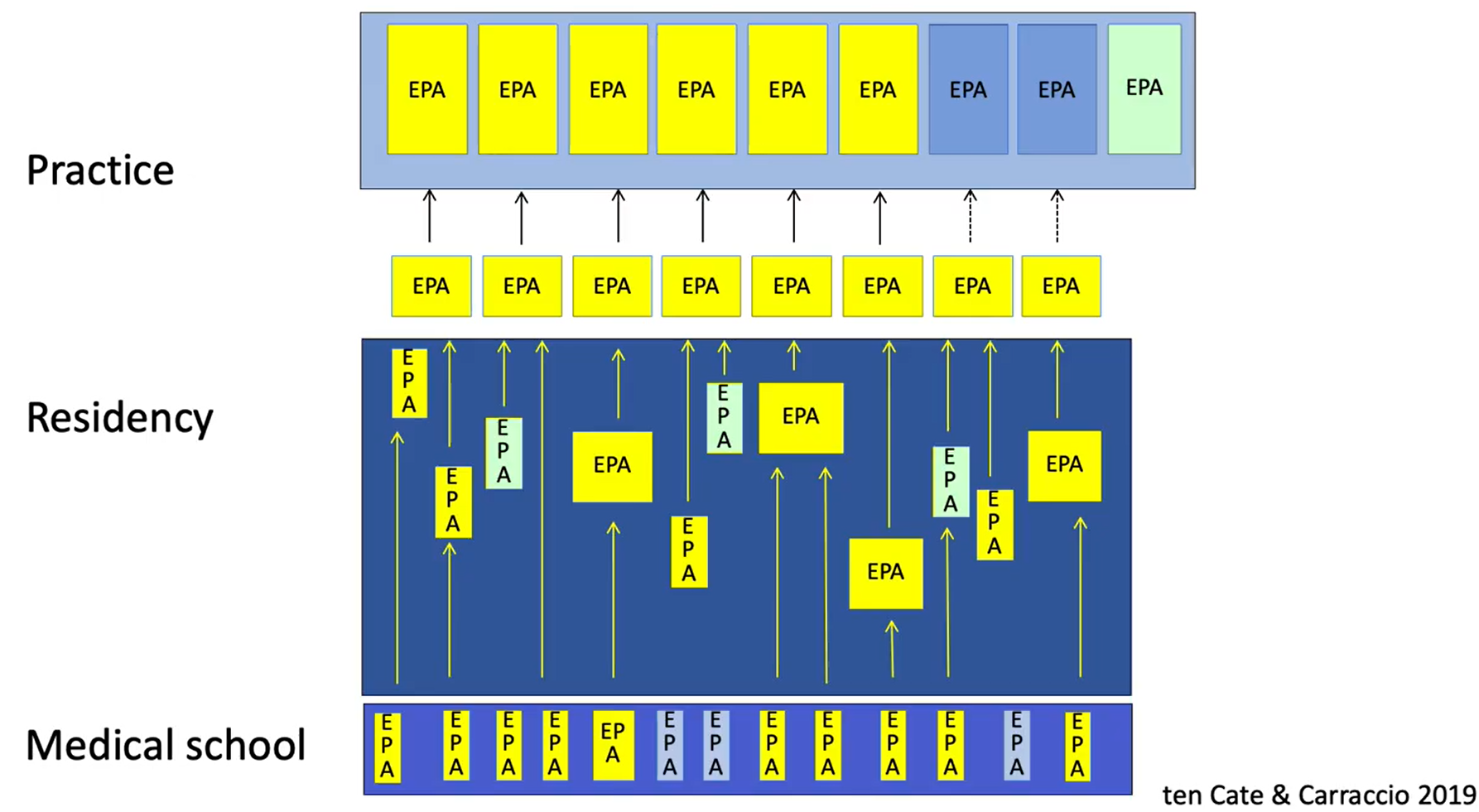 Dynamic portfolio
38
Milestones
39
美國AAMC醫師能力架構:13 EPAs
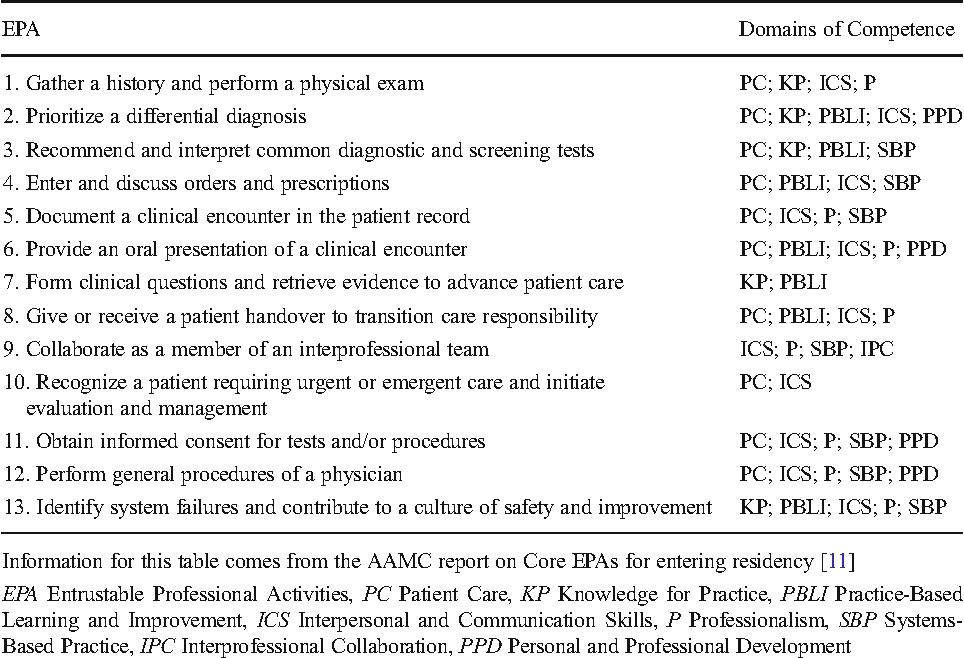 40
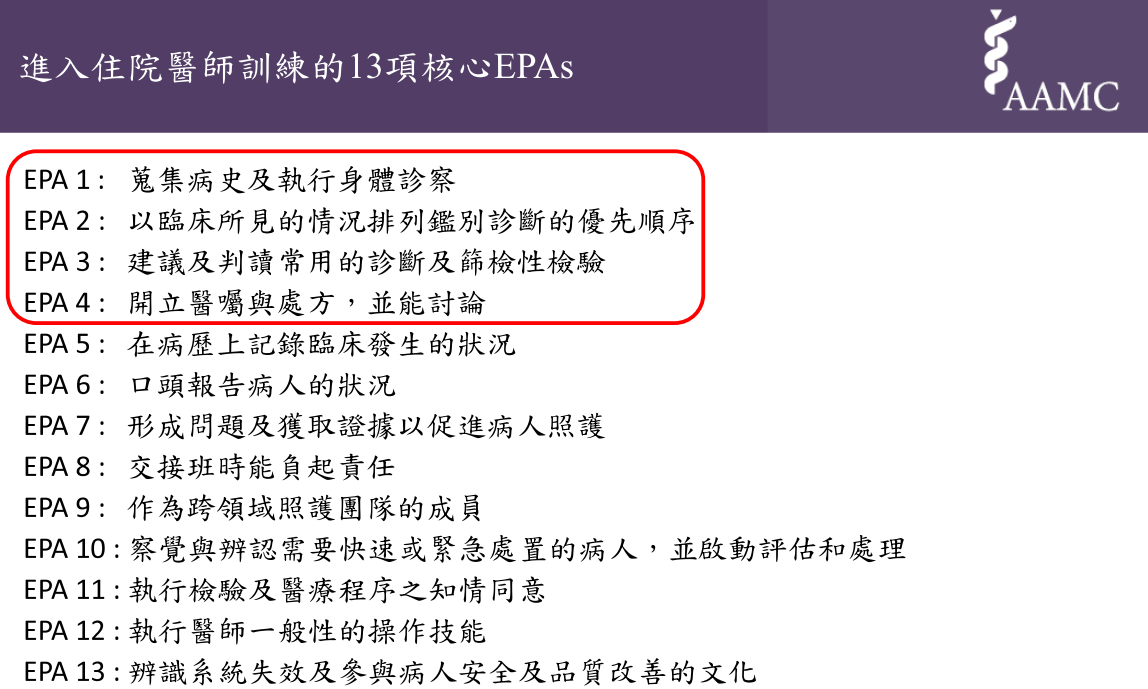 41
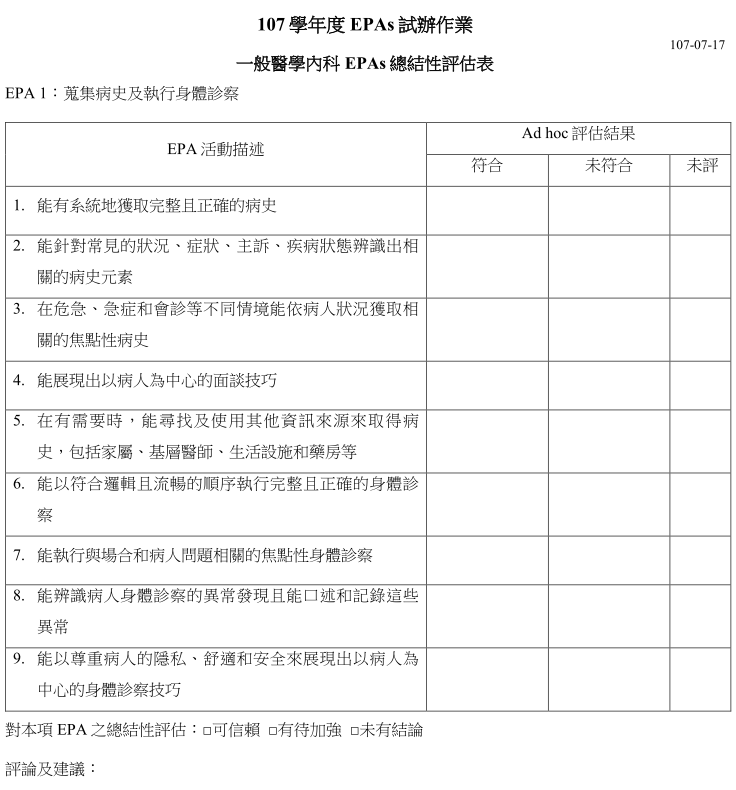 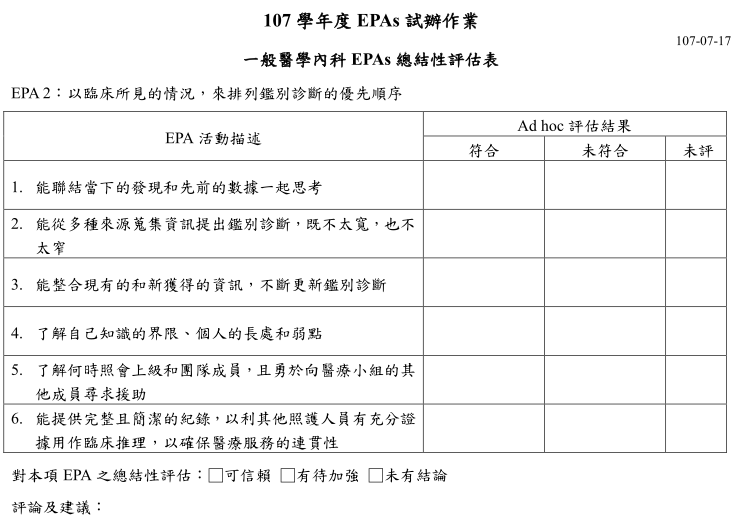 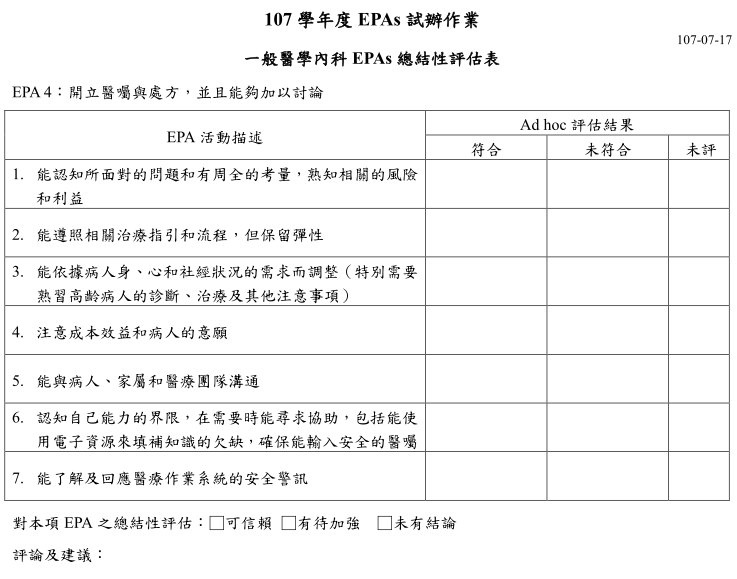 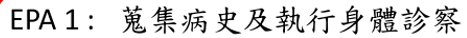 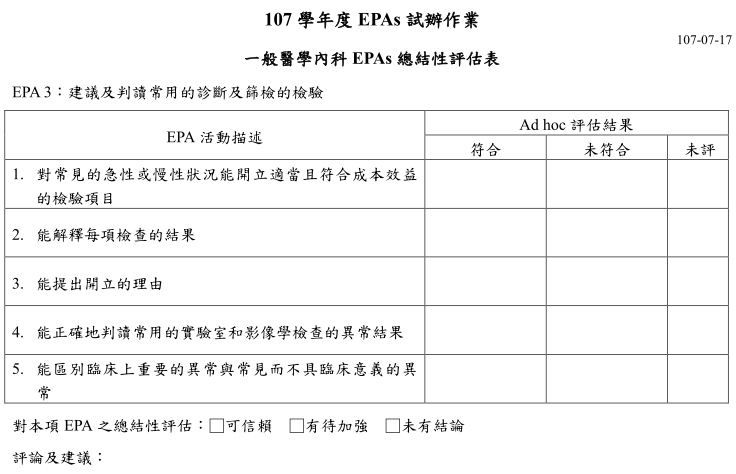 42
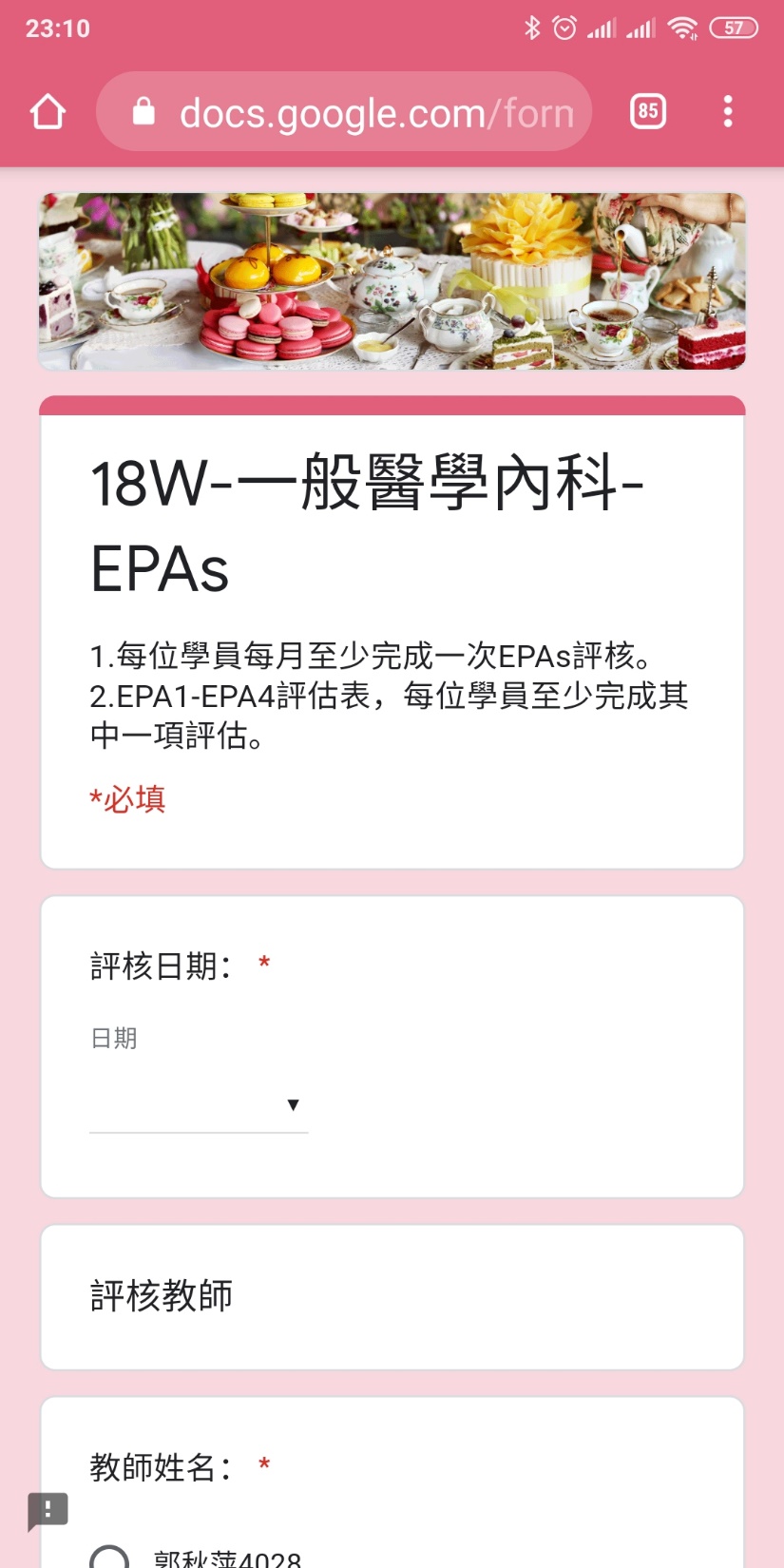 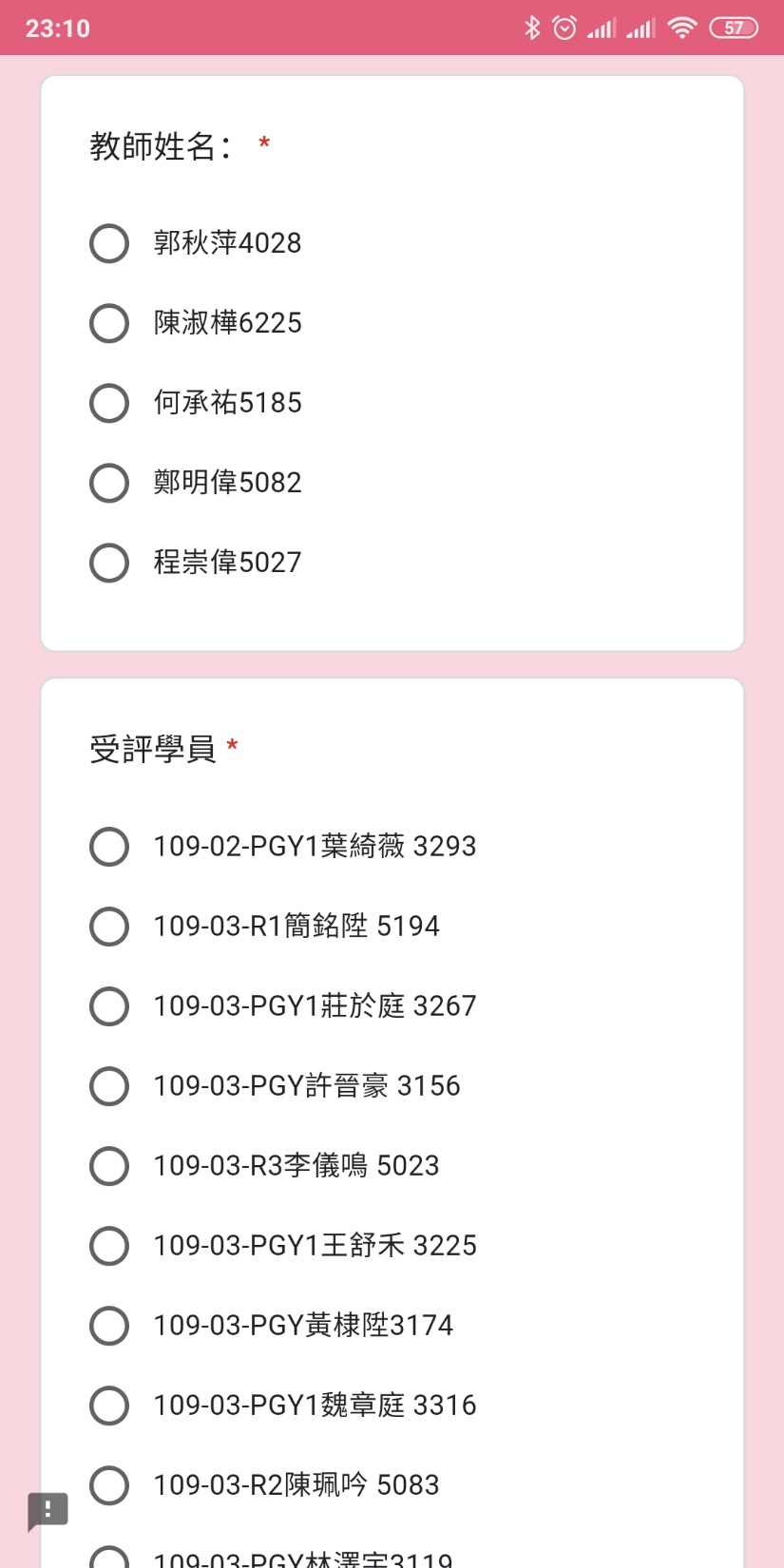 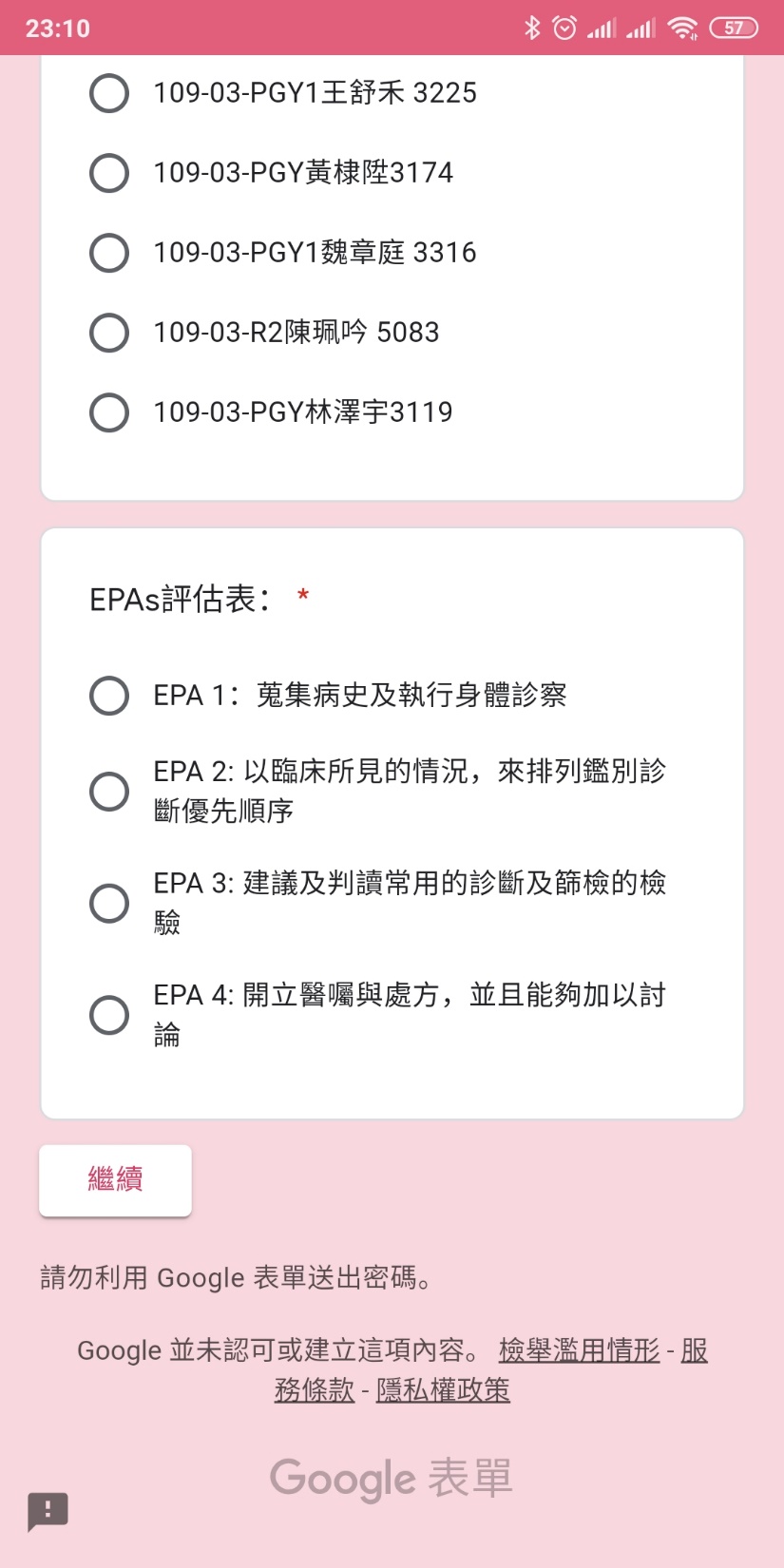 43
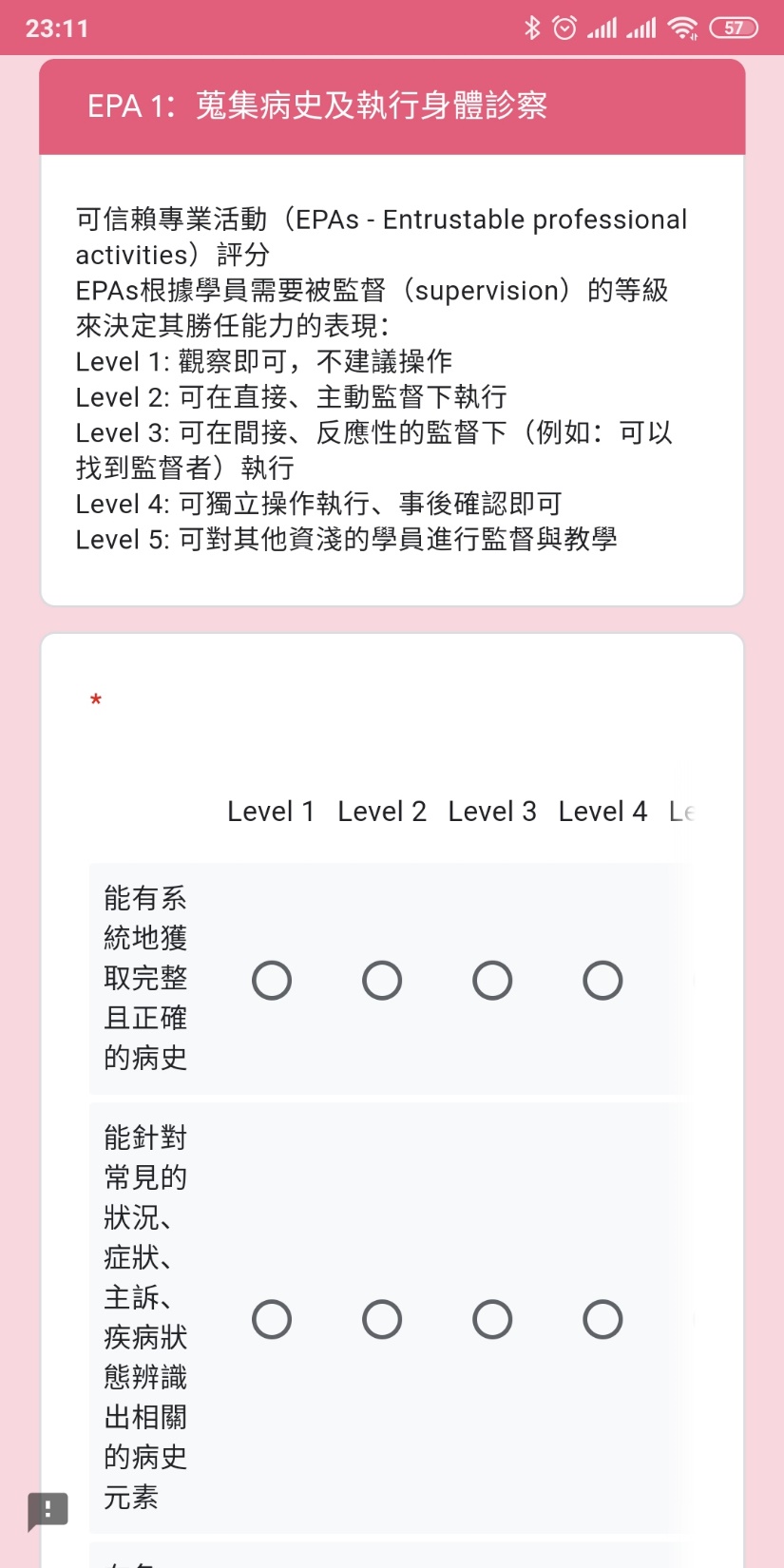 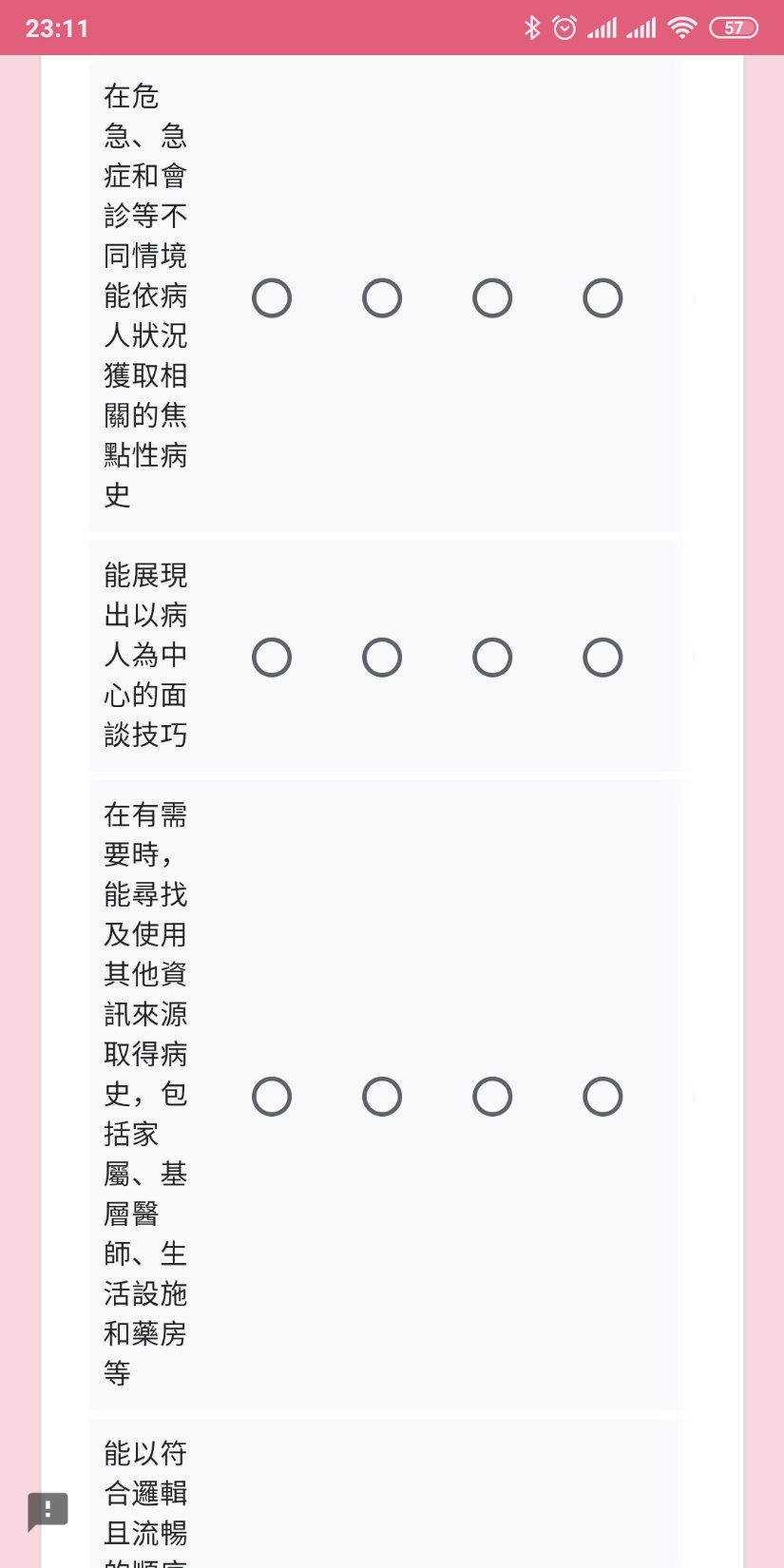 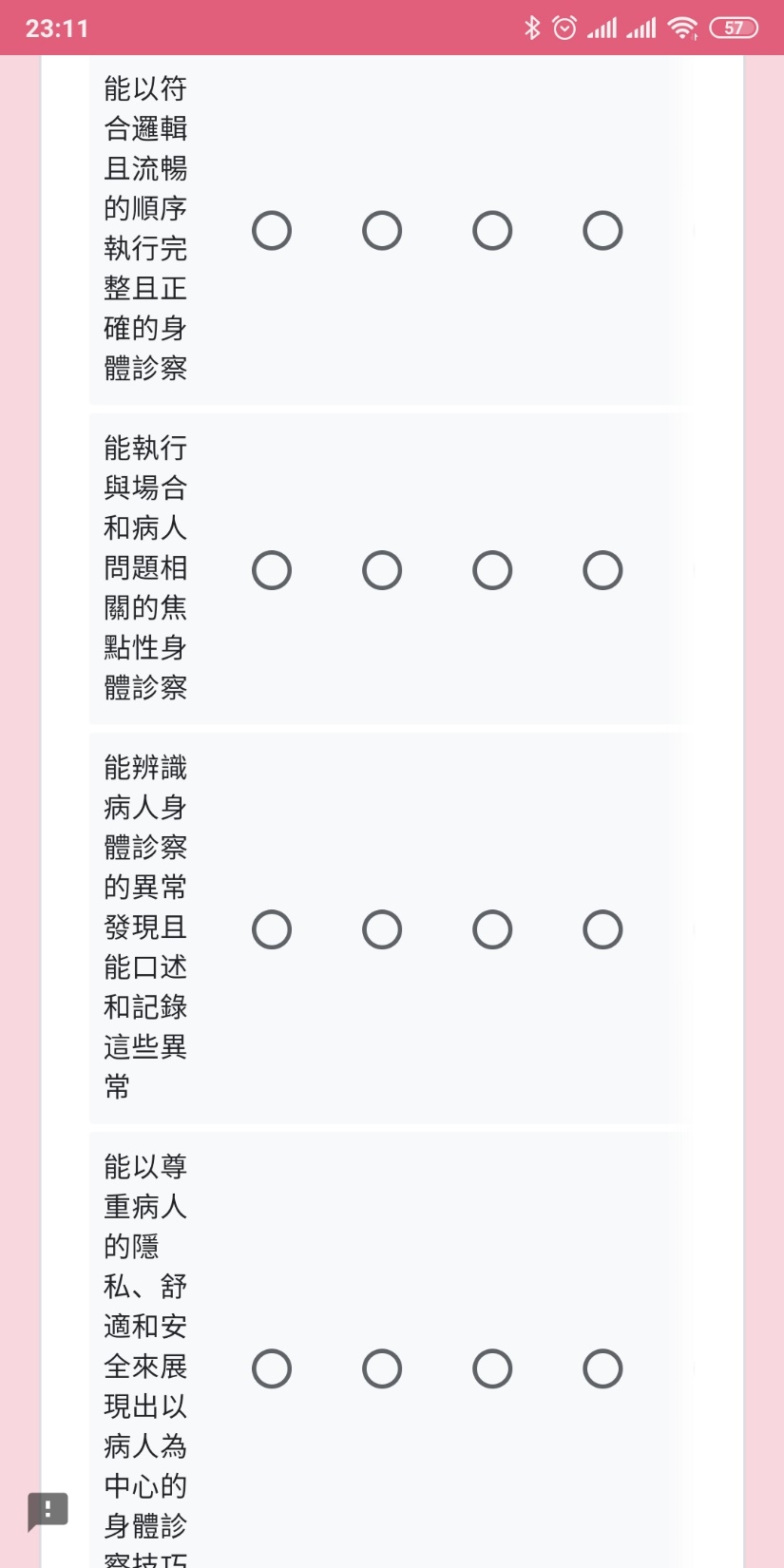 44
全方位的多元評量
Case Logs
Self Evaluation
OSCE
Mini-CEX
3600
Clinical Competency Committee
CbD
Peer Evaluation
Clinic Workplace Evaluation
Summative Assessment
45
臨床照護
教學活動
學習歷程
多元評量紀錄
CCC成員
相關師培訓練
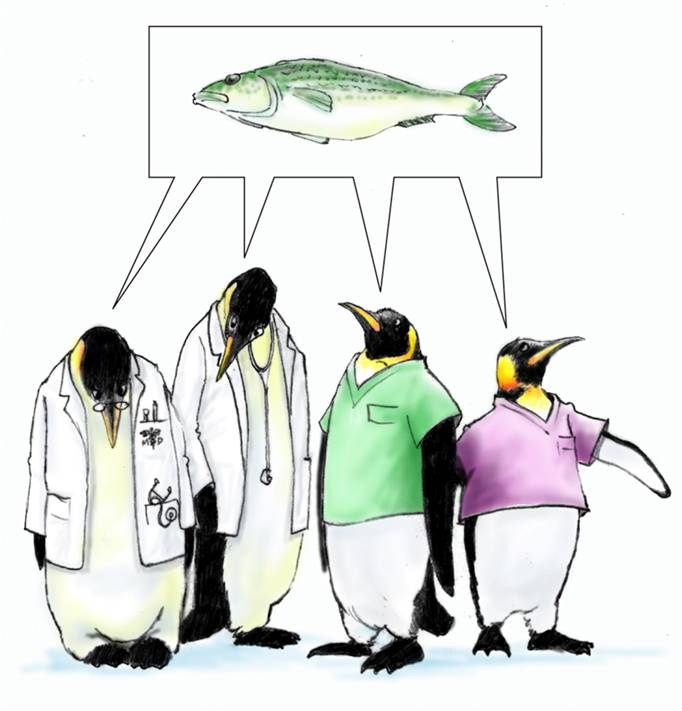 Shared Mental Model
總結性評核
46
Components of a “CBME” Curriculum
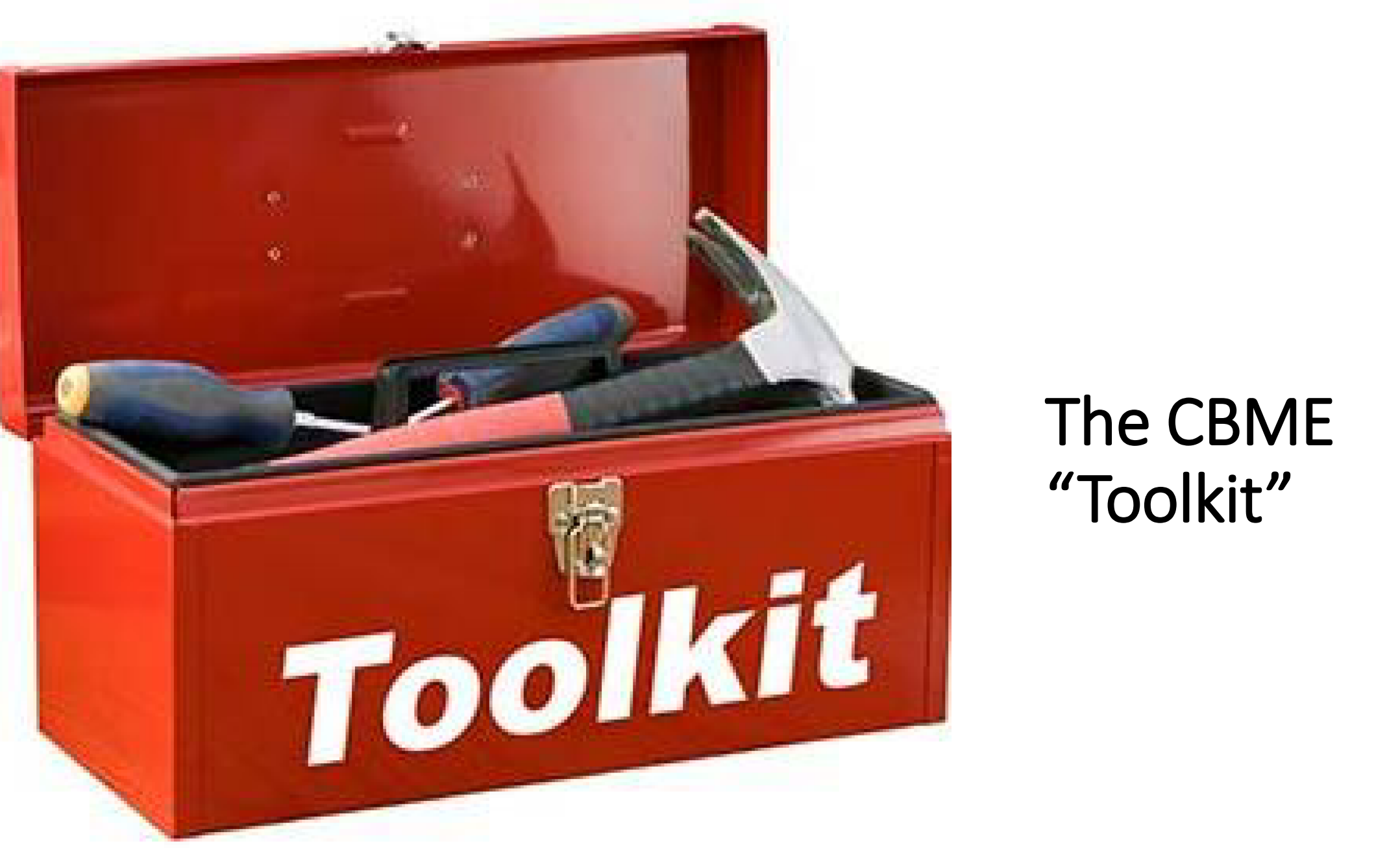 47
1. Outcomes Defined as Competencies    以”能力”設計outcomes
Carefully chosen abilities for those who successfully complete the curriculum
Observable
Practical
Relevant to practice expertise
48
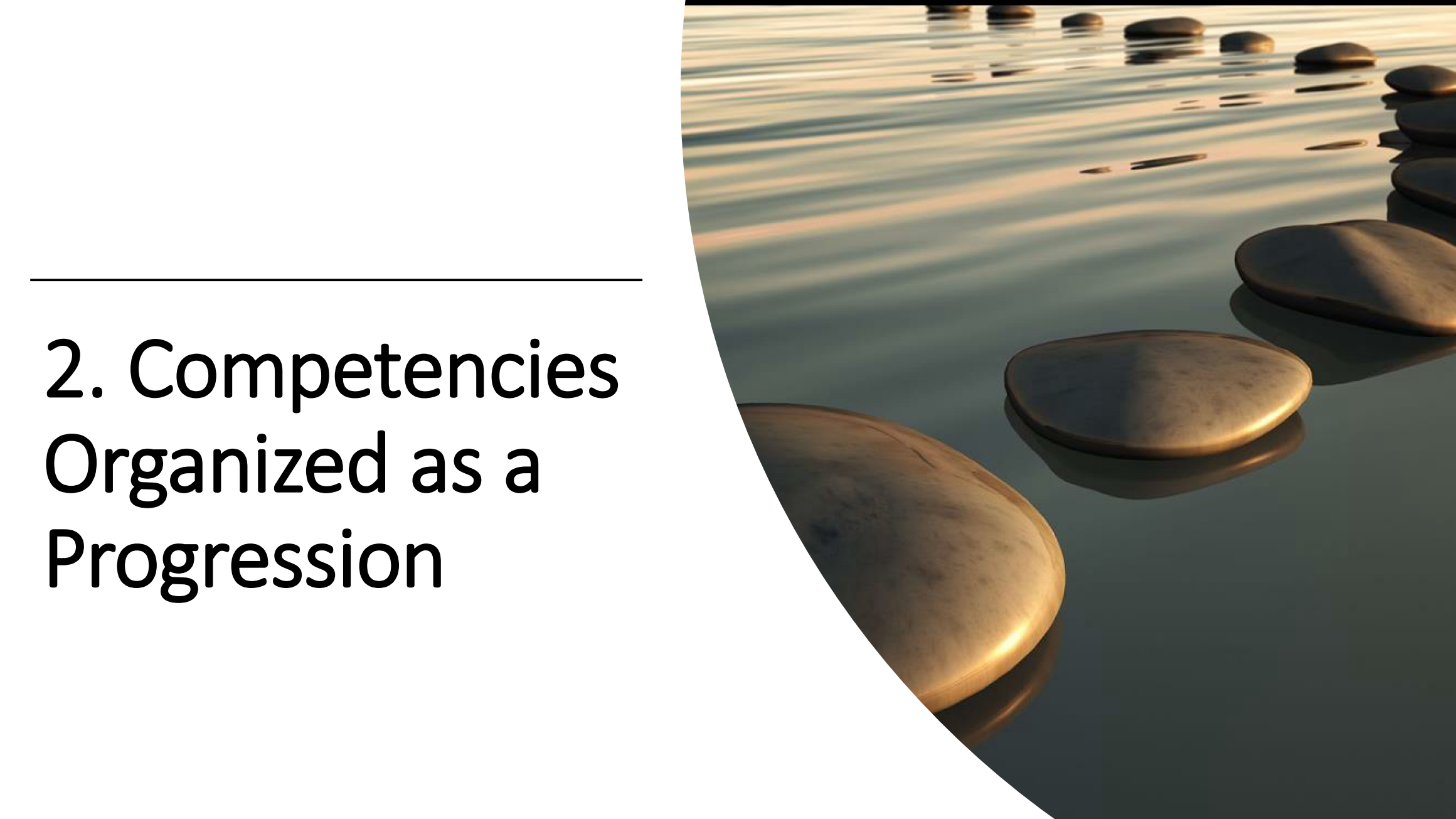 課程進階性
49
3. Tailored sequence of learning experiences    過程個別化
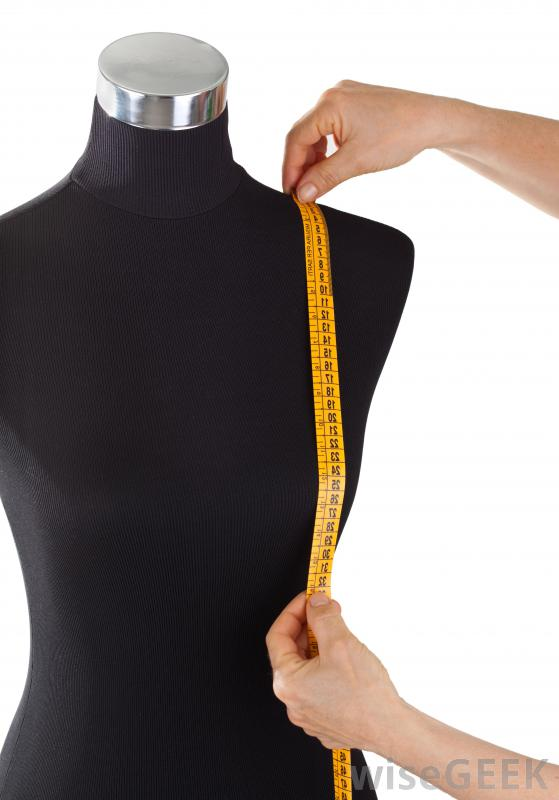 50
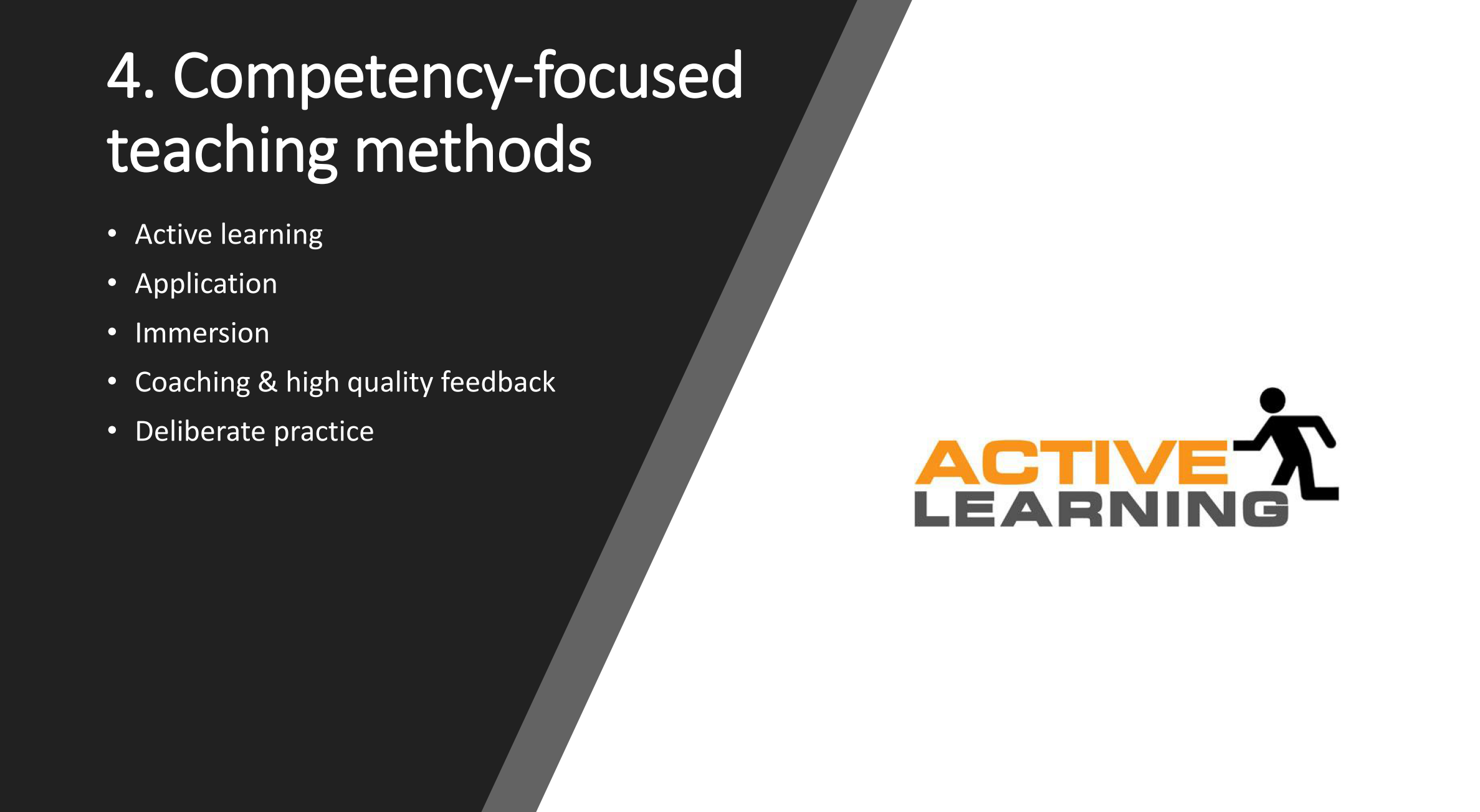 以能力為目標的教學
51
[Speaker Notes: Coaching: 激發思考與創意]
5. Programmatic Assessment that Promotes Learning計畫性的評估
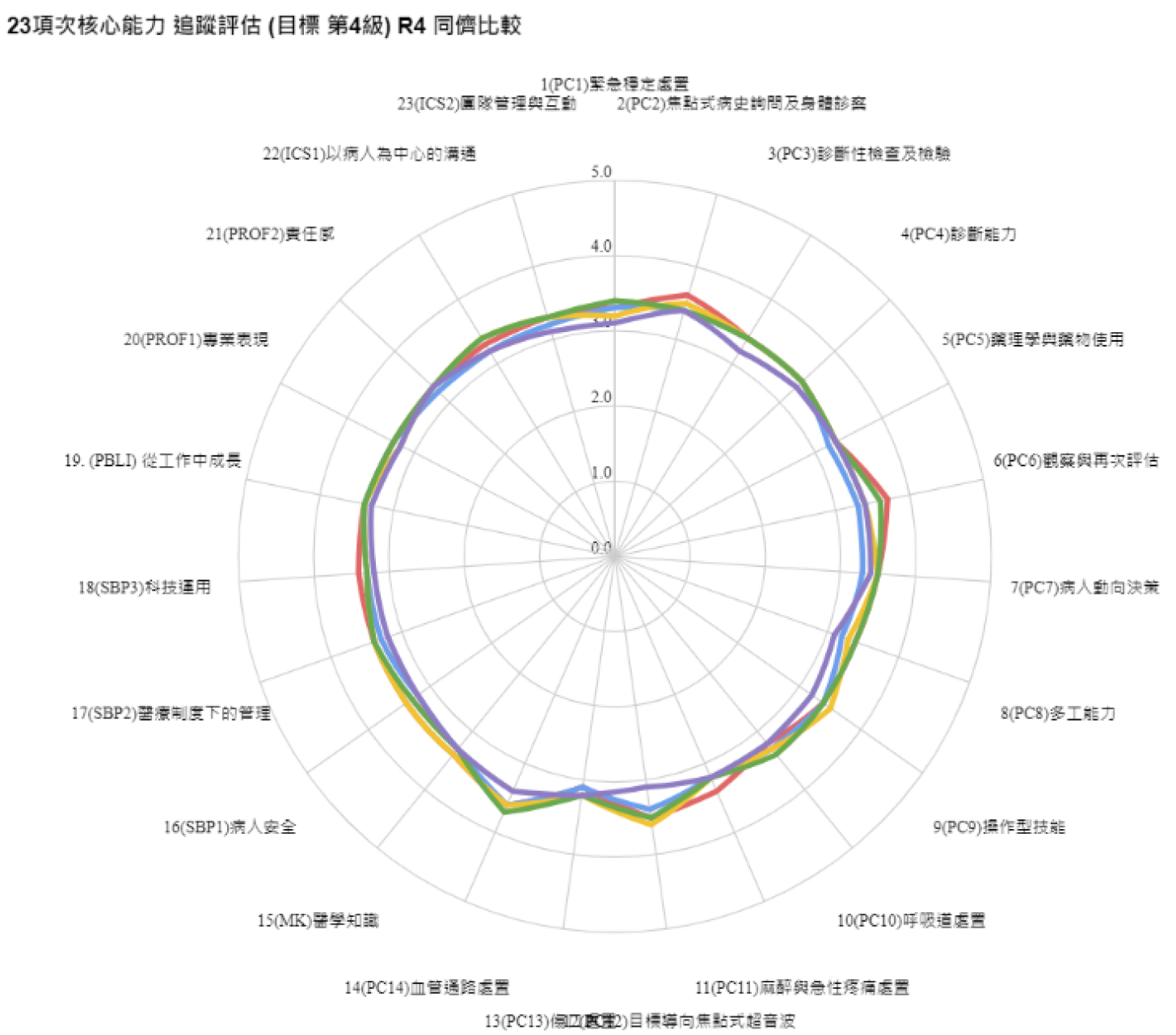 Emphasis on workplace observation
Focused on tasks performed
Multiple observers
Multiple methods
Entrustment
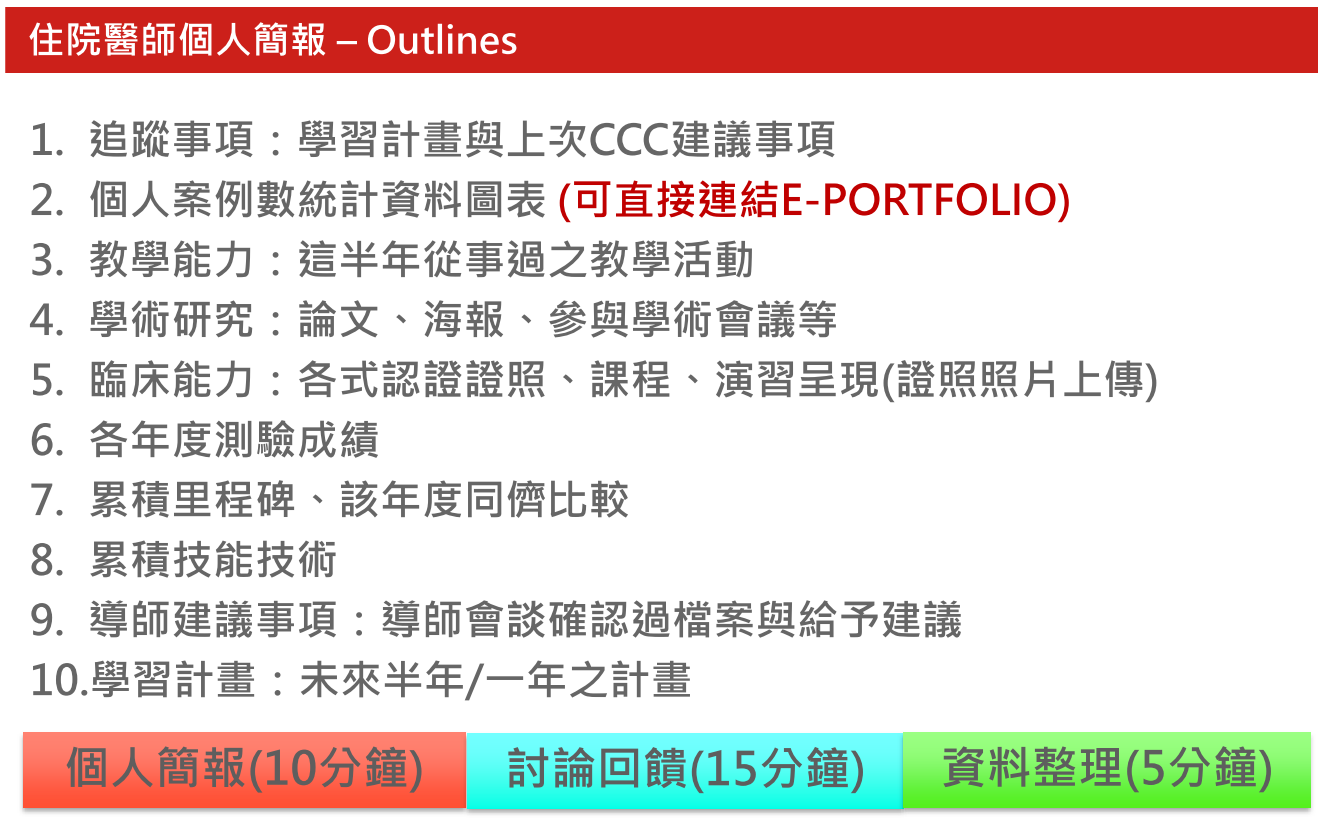 52
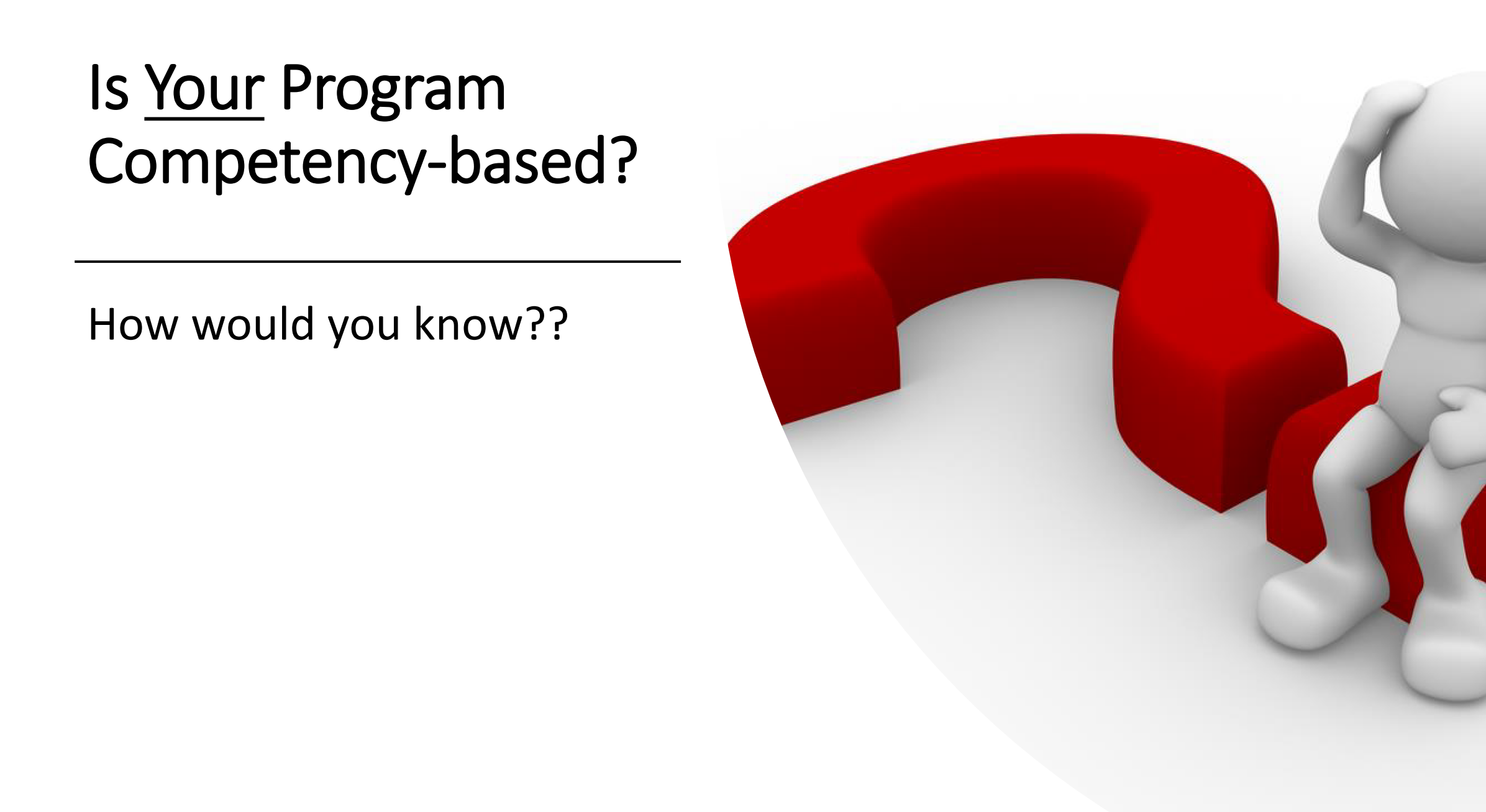 Trainer: 師培小組
(課程設計者)
Trainees: 臨床教師
53
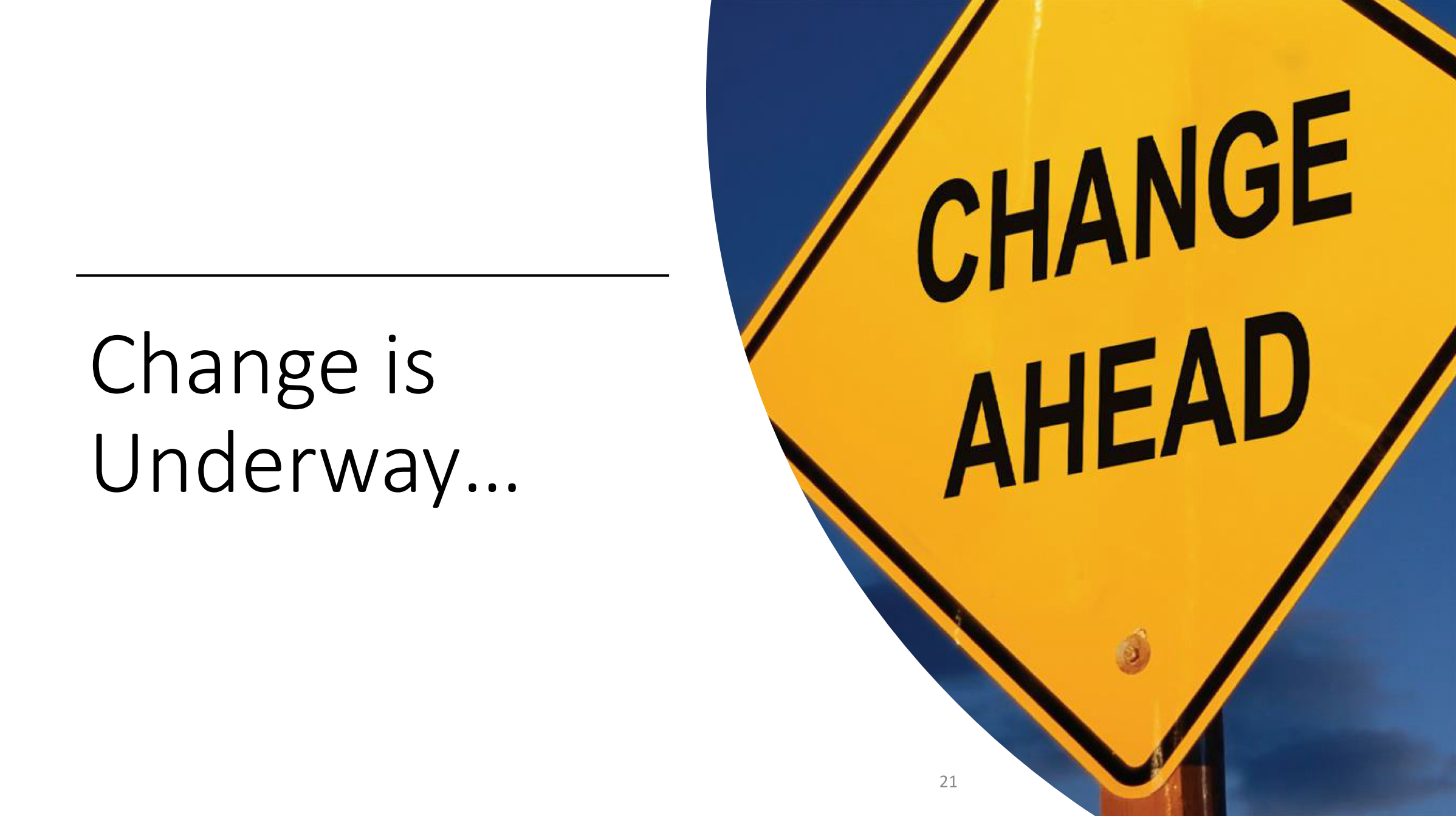 54
55
[Speaker Notes: OSCE中心: 考官訓練組 教案寫作組 SP訓練組
模擬訓練
微創訓練
急救訓練]
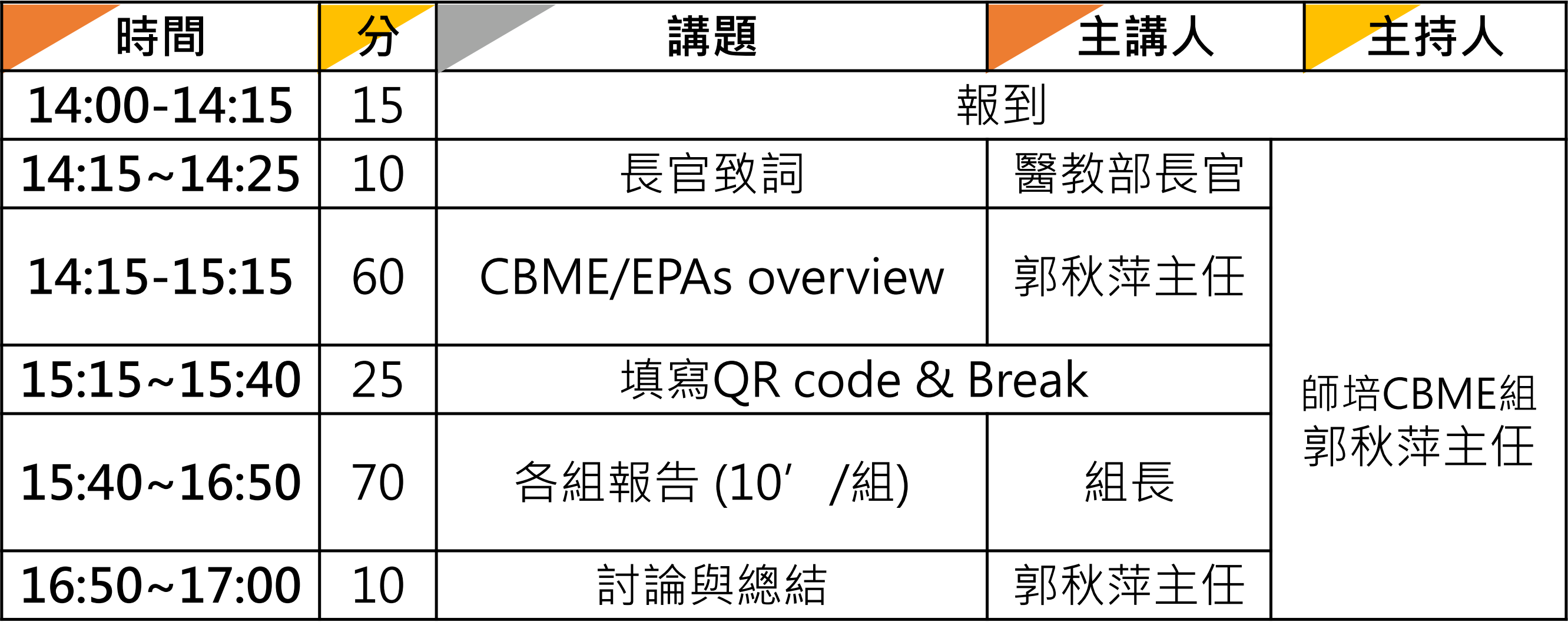 (5min/組)
各組組長
56
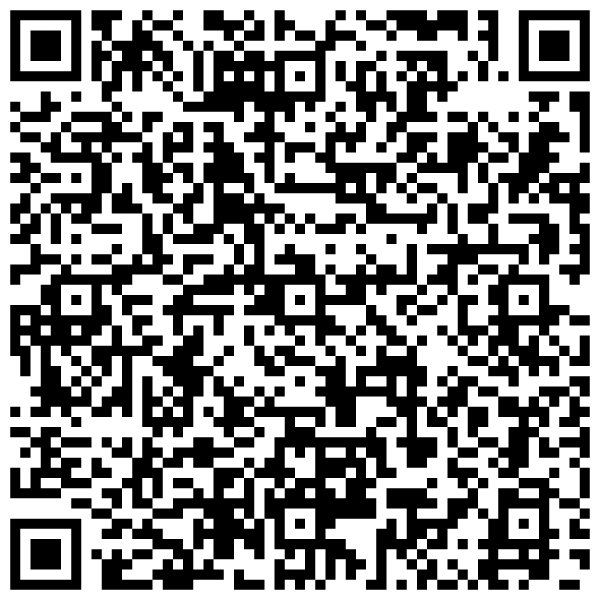 57